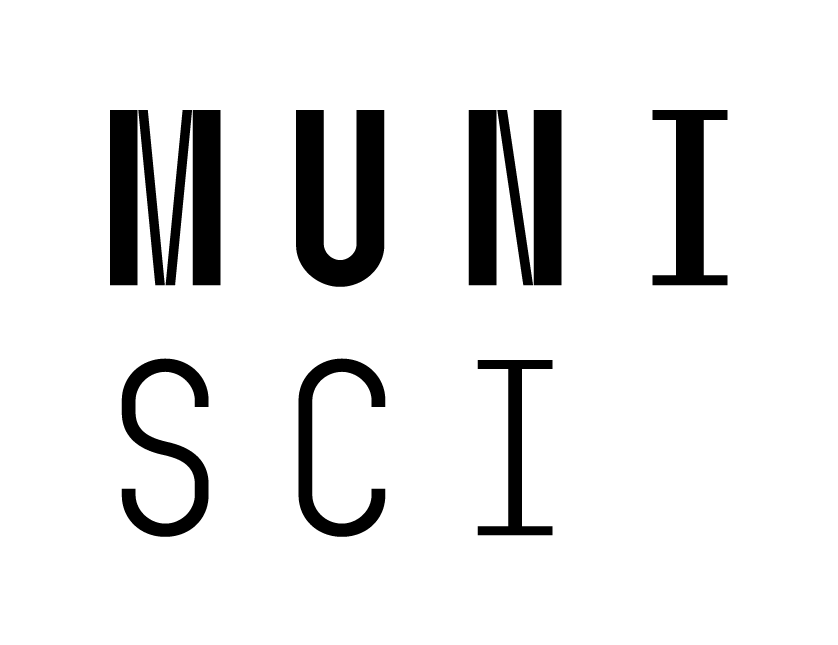 Obsah přednášky
Počátky kvantové mechaniky, vlny vs. částice

Operátory a matematický aparát, reprezentace a vzájemné transformace

Postuláty kvantové mechaniky

Schrödingerova rovnice a její 1D řešení

Moment hybnosti a atom vodíku

Identické částice

Elementarizace pro střední školy
[Speaker Notes: Pozor je to pro verejnost … jednoduseji, schemata nazorna, ne moc analyz, jen par rovnic]
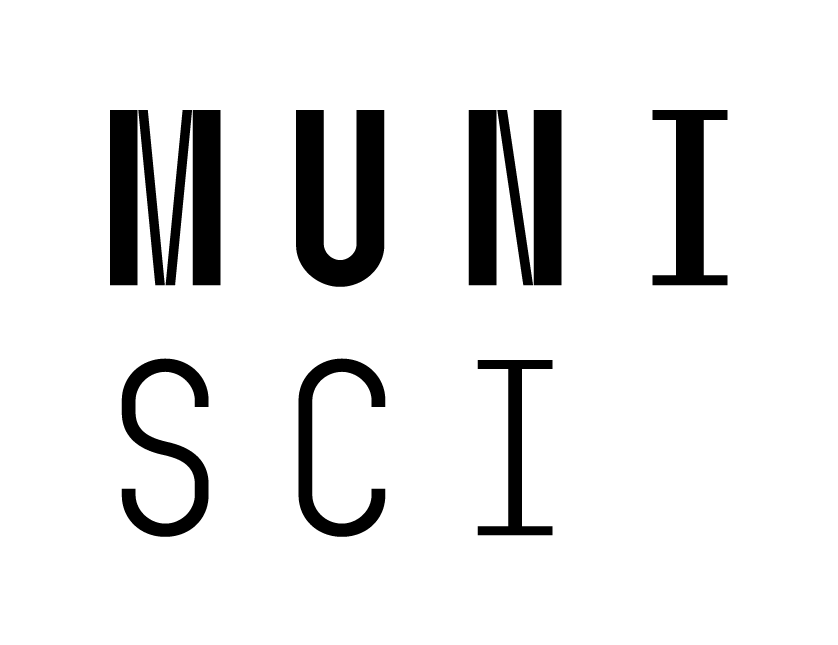 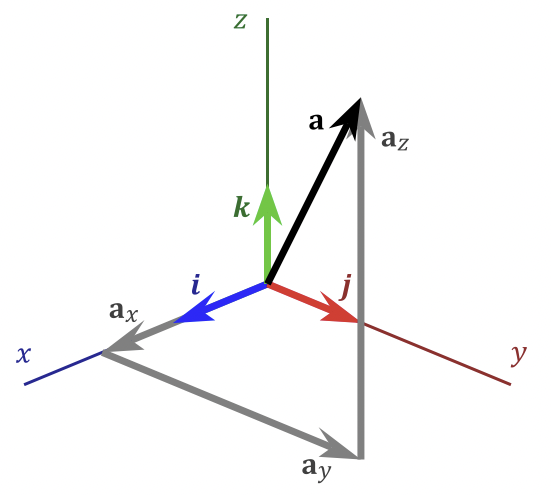 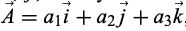 Shrnutí přednášky o operátorech a matematickém aparátu, reprezentacích a vzájemných transformacích:


Vlastnosti a operace na Hilbertově prostoru, lineárním vektorovém prostoru.

Definovali jsme skalární součin:  			kde platí

Vlnová funkce jako lineární kombinace bázových vektorů: 			a 			    a 

Pro srovnání, k čemu jsme dospěli v závěru této části:			          a				a

Operátory a jejich působení:		        .				, operátor změní vektor/funkci v jinou ze stejného prostoru:


Lineární hermiteovské/hermiteovsky sdružené operátory:

Komutátor: 				a jeho důležitost při kvantifikaci neurčitosti:				 Střední hodnota:

Vlastní hodnoty a funkce lineárního hermiteovského operátoru:  
Tedy pro                 platí				    reálné číslo a			a standardní podmínky pro vlnovou funkci!

Rozklad vlnové funkce do vlastních funkcí lineárního hermiteovského operátoru, platí:

Souřadnicová reprezentace:				            , hybnostní:					 vztah bázových funkcí:


														    viz. Fourierova transformace

A stacionární Schrödingerova rovnice je:
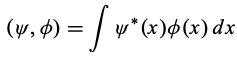 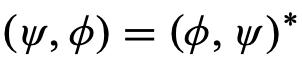 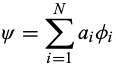 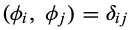 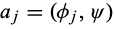 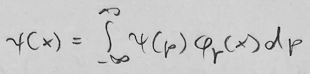 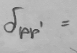 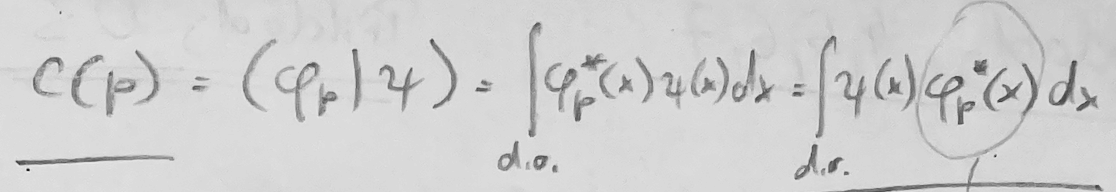 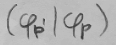 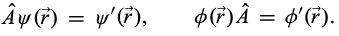 gradient
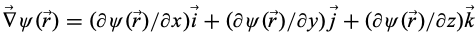 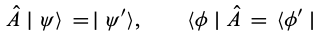 hybnost v souřadnicové reprezentaci
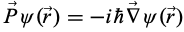 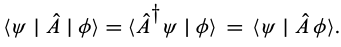 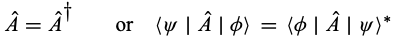 nebo
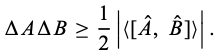 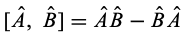 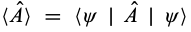 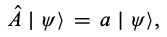 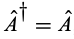 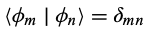 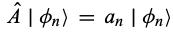 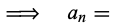 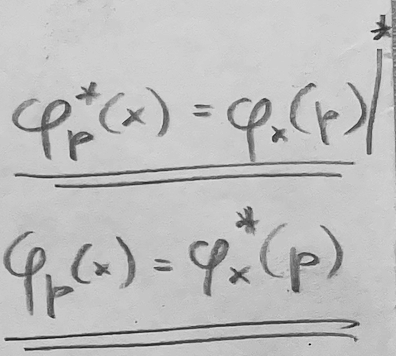 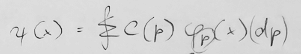 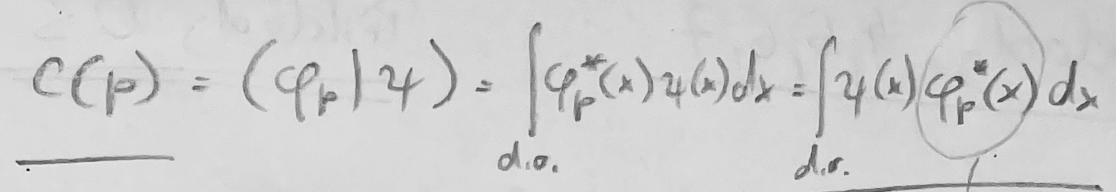 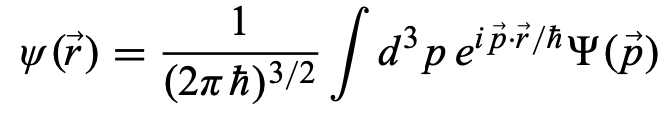 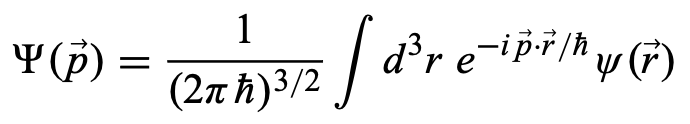 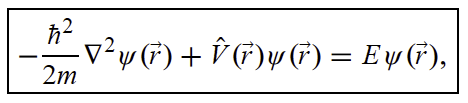 2
[Speaker Notes: Pozor je to pro verejnost … jednoduseji, schemata nazorna, ne moc analyz, jen par rovnic]
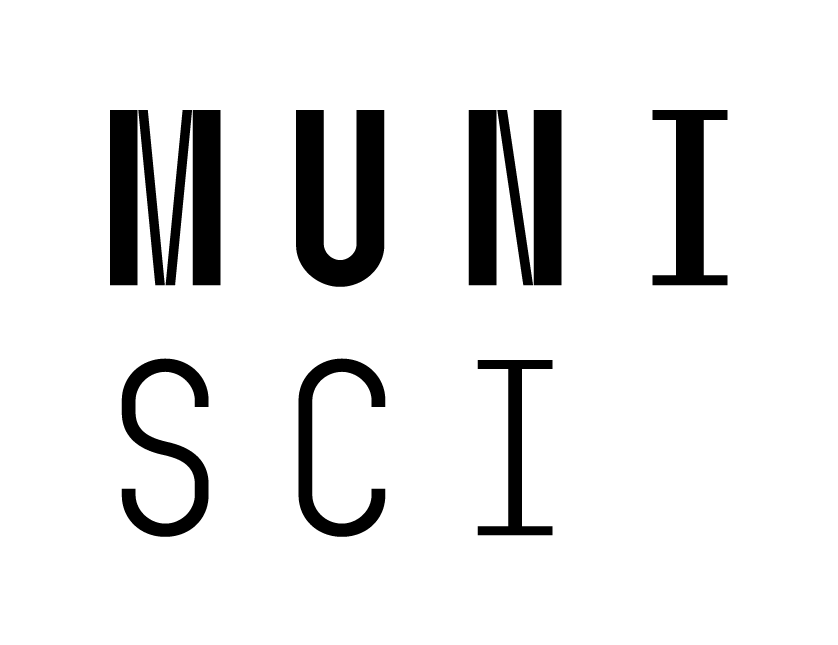 Povaha postulátů pro kvantový svět


Formalismus kvantové mechaniky je založen na postulátech této teorie.

Postuláty nebyly odvozeny, zakládají se na výsledcích experimentů (tak jak jsme je mimo jiné prošli v první kapitole) a jsou zapsány pomocí matematického aparátu, který jsme si připravili v druhé kapitole. 

Důležitým důsledkem použití těchto postulátů je právě možnost kvantitativního popsání kvantového světa skrze teorii a experiment, a jejich shoda.

Postuláty reprezentují minimální počet předpokladů, které jsou potřeba k vytvoření teorie kvantové mechaniky.

Problém je, že tyto postuláty nelze přímo ověřit. Lze pouze usuzovat s vyvíjejících se měření a teorie, zda případně nepřímo neukazují na nějakou nesrovnalost – to se zatím za posledních 100 let nestalo. Člověk se tedy vztahuje k výsledkům teorie, která je postavena na těchto postulátech: pokud teorie funguje, postuláty jsou správné, pokud ne, pak je třeba změna - ostatně jako v jakékoli jiné fyzikální teorii!

Kvantová teorie ovšem funguje, a to velice dobře, dává přesné předpovědi o vývoji kvantových fyzikálních systémů a je opakovaně v souladu s experimenty!

A tedy: přesnost předpovědí kvantové teorie nám dává nepochybnou evidenci o platnosti postulátů, na kterých je tato teorie postavena!
3
[Speaker Notes: Pozor je to pro verejnost … jednoduseji, schemata nazorna, ne moc analyz, jen par rovnic]
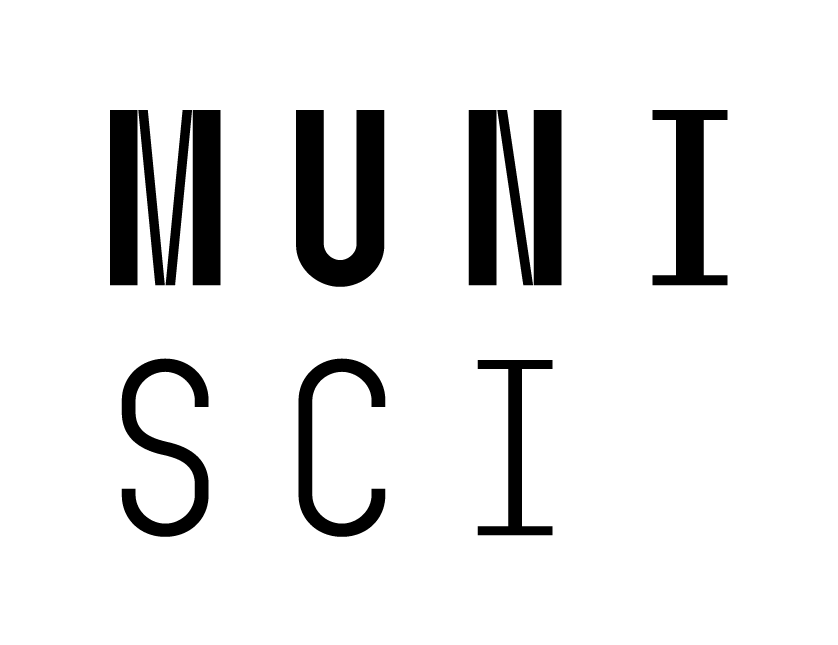 Základní postuláty kvantové mechaniky


Klasická teoretická mechanika nám říká, že stav jakékoliv částice v jakémkoliv čase t je dán dvěma fundamentálními proměnnými: pozicí	       a hybností          této částice. Jakékoliv další fyzikální veličiny relevantní pro studovaný systém jsou odvoditelné z těchto dvou. Navíc, pakliže známe tyto proměnné pro daný čas t, tak například pomocí Newtonova druhého zákona či Hamiltonových rovnic můžeme předpovědět, jak se systém bude vyvíjet v čase v budoucnu, jaký bude jeho stav např. v čase t‘.  

Kvantově-mechanické protějšky k těmto fundamentálním úvahám, či postulátům, jsou postuláty kvantové mechaniky, které nám umožňují pochopit:
Jak je kvantový stav popsán matematicky pro daný čas t
Jak spočítat různé fyzikální veličiny dané tímto kvantovým vztahem, a
Pokud tak známe stav systému v čase t, jak najít stav systému v jakémkoliv pozdějším čase t‘, a tedy jak popsat časový vývoj systému
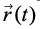 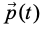 4
[Speaker Notes: Pozor je to pro verejnost … jednoduseji, schemata nazorna, ne moc analyz, jen par rovnic]
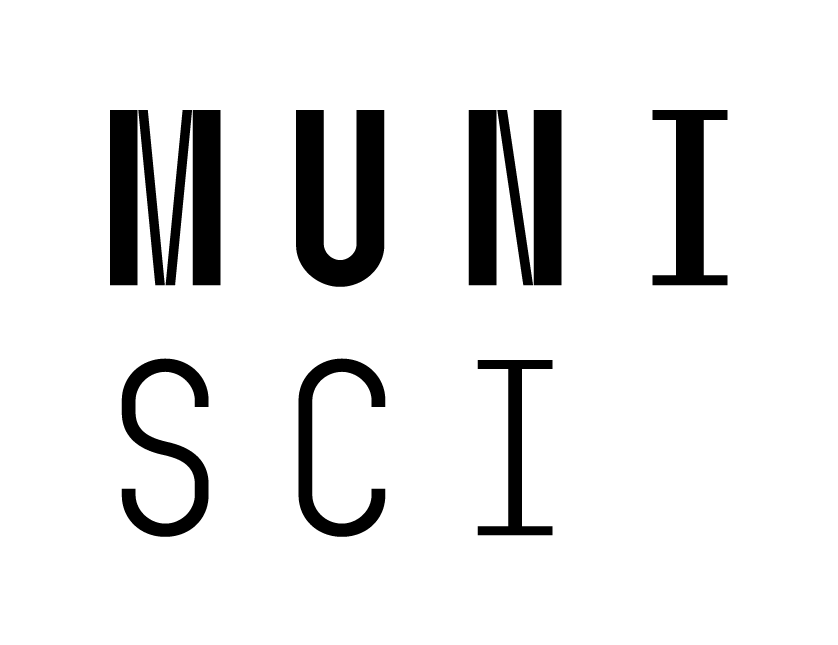 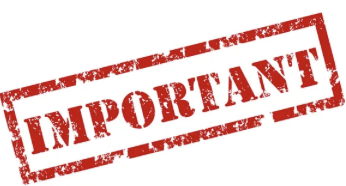 Základní postuláty kvantové mechaniky

Stav systémuStav jakéhokoliv fyzikálního systému je specifikován v každém čase t pomocí stavového vektoru ket             (tedy vlnové funkce, pokud promítneme stavový vektor na nějakou bázi), stavový vektor obsahuje (a slouží i jako prvek k dalšímu odvození) všechny potřebné informace o systému. Jakákoliv superpozice stavových vektorů je také stavový vektor.
Pozorovatelné a operátoryKaždá fyzikální měřitelná veličina A, zvaná v kv. mechanice pozorovatelná, či dynamická proměnná, je reprezentována lineárním hermiteovským operátorem       jehož vlastní vektory jsou kompletní bází.
Měření a vlastní hodnoty operátorůMěření pozorovatelné A může být formálně reprezentováno působením operátoru	  na stavový vektor 	       . Jediným možným výsledkem takovéhoto působení je získání jedné z vlastních hodnot	(tyto jsou reálné) daného operátoru         . Pokud je výsledkem měření pozorovatelné A na stavu       	      vlastní hodnota       , pak se stav systému po měření okamžitě změní nakde 		 . Poznámka:	    je složka vektoru	       při jeho projekci na vlastní vektor          .  
Pravděpodobnostní povaha měřeníPro diskrétní spektrum: pokud měříme A ve stavu	  , pak pravděpodobnost získání nedegenerované vlastní hodnoty        je:					pokud je systém před měřením již ve stavu	       pak měření A dává stoprocentně      :  Pro spojité spektrum: předchozí výraz pro pravděpodobnost lze převést na hustotu pravděpodobnosti měření A, dá hodnotu mezi a, a+da systému původně ve stavu             :např. hustota pravděpodobnosti nalezení částice v intervalu x, x+dx je dána výrazem:
Časový vývoj systémuČasový vývoj stavového vektoru (stavu, tedy vlnové funkce) je popsán časově závislou Schrödingerovou rovnicí:kde	      je Hamiltonův operátor reprezentující celkovou energii systému:
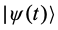 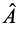 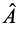 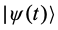 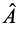 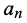 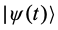 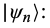 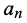 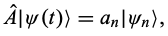 Vzpomeňme:
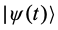 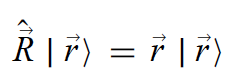 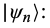 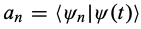 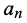 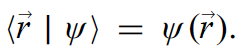 Vzpomeňme:
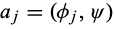 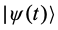 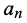 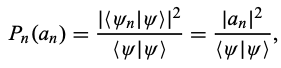 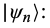 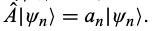 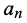 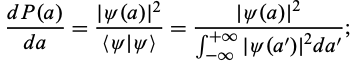 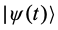 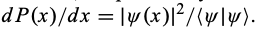 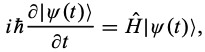 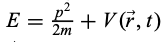 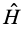 5
[Speaker Notes: Pozor je to pro verejnost … jednoduseji, schemata nazorna, ne moc analyz, jen par rovnic]
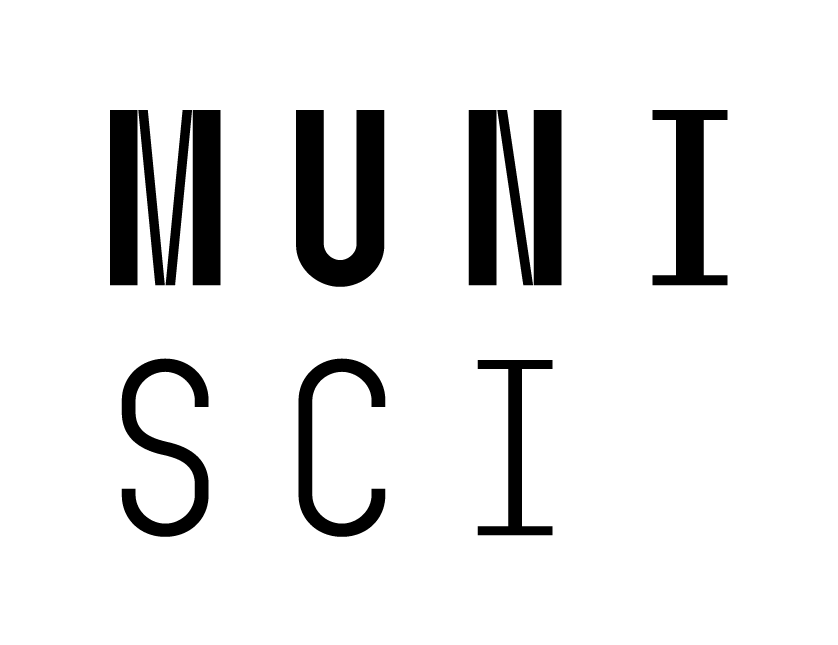 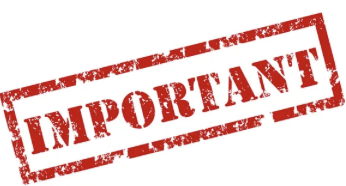 Základní postuláty kvantové mechaniky

Stav systémuStav jakéhokoliv fyzikálního systému je specifikován v každém čase t pomocí stavového vektoru ket             (tedy vlnové funkce, pokud promítneme stavový vektor na nějakou bázi), stavový vektor obsahuje (a slouží i jako prvek k dalšímu odvození) všechny potřebné informace o systému. Jakákoliv superpozice stavových vektorů je také stavový vektor.
Pozorovatelné a operátoryKaždá fyzikální měřitelná veličina A, zvaná v kv. mechanice pozorovatelná, či dynamická proměnná, je reprezentována lineárním hermiteovským operátorem       jehož vlastní vektory jsou kompletní bází.
Měření a vlastní hodnoty operátorůMěření pozorovatelné A může být formálně reprezentováno působením operátoru	  na stavový vektor 	       . Jediným možným výsledkem takovéhoto působení je získání jedné z vlastních hodnot	(tyto jsou reálné) daného operátoru         . Pokud je výsledkem měření pozorovatelné A na stavu       	      vlastní hodnota       , pak se stav systému po měření okamžitě změní nakde 		 . Poznámka:	    je složka vektoru	       při jeho projekci na vlastní vektor          .  
Pravděpodobnostní povaha měřeníPro diskrétní spektrum: pokud měříme A ve stavu	  , pak pravděpodobnost získání nedegenerované vlastní hodnoty        je:					pokud je systém před měřením již ve stavu	       pak měření A dává stoprocentně      :  Pro spojité spektrum: předchozí výraz pro pravděpodobnost lze převést na hustotu pravděpodobnosti měření A, dá hodnotu mezi a, a+da systému původně ve stavu             :např. hustota pravděpodobnosti nalezení částice v intervalu x, x+dx je dána výrazem:
Časový vývoj systémuČasový vývoj stavového vektoru (stavu, tedy vlnové funkce) je popsán časově závislou Schrödingerovou rovnicí:kde	      je Hamiltonův operátor reprezentující celkovou energii systému:
Stav systému v čase t
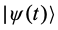 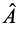 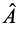 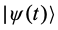 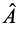 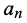 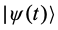 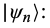 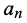 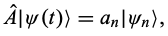 Vzpomeňme:
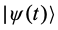 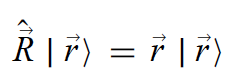 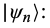 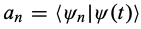 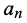 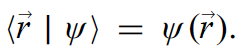 Vzpomeňme:
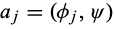 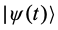 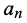 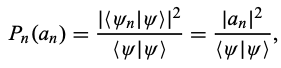 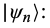 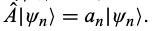 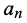 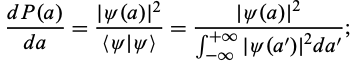 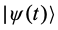 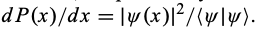 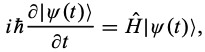 Vývoj systému v čase
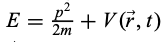 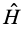 6
[Speaker Notes: Pozor je to pro verejnost … jednoduseji, schemata nazorna, ne moc analyz, jen par rovnic]
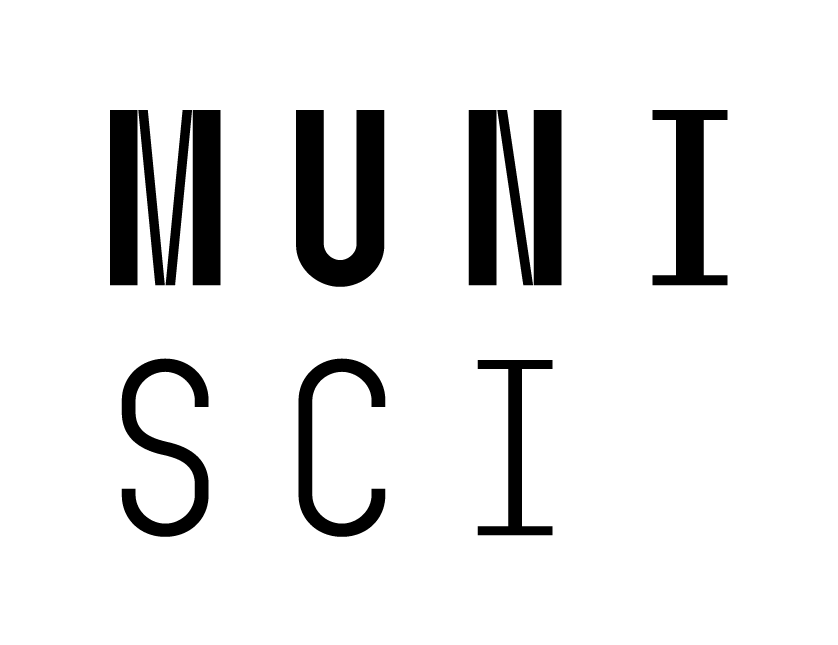 1. Stav systému

K matematickému popsání kvantového systému používáme tedy komplexní funkci, která patří do Hilbertova prostoru, tzv. ket vektor	, který obsahuje veškeré informace o studovaném systému a ze kterého můžeme spočítat veškeré fyzikální veličiny, které nás zajímají. Jak jsme již ukázali, tento vektor můžeme reprezentovat dvěma způsoby:

Jako vlnovou funkci v souřadnicové reprezentaci:

Jako vlnovou funkci v hybnostní/momentové reprezentaci:

Čili abychom například popsali v kvantové mechanice 1D částici, použijeme vlnovou funkci		namísto dvou reálných čísel (souřadnice x a hybnost p) jako to děláme v klasické mechanice.

Takováto matematická funkce (stavový vektor) ovšem musí reprezentovat fyzikální systém, musí mít fyzikální smysl. Jaké jsou tedy matematické nároky na to, abychom z obecné vlnové funkce získali takovou, která popisuje fyzikální realitu?

Už jsme si to říkali, jedná se o tzv. standardní podmínky, pro vlnovou funkci i její první derivaci podle souřadnice:

Konečnost/omezenost funkcí – tj. nemůže jít např. exponenciálně do nekonečna – nezapomeňme, počítáme z ní hustotu pravděpodobnosti!

Funkce musí být spojité (včetně prvních derivací) – podmínka pro možnost je derivovat a tedy počítat Schrödingerovu rovnici! 

Jednoznačnost – jedné pozici nemohou náležet různé pravděpodobnosti stavu.

Pro vázané stavy musí být kvadraticky integrovatelné – jak již diskutováno dříve. Volná částice nemůže mít ostře definovanou hybnost či energii > vlnová klubka.
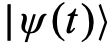 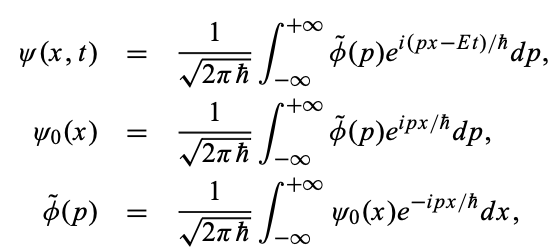 Vzpomeňme:
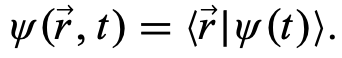 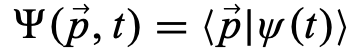 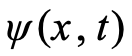 6
[Speaker Notes: Pozor je to pro verejnost … jednoduseji, schemata nazorna, ne moc analyz, jen par rovnic]
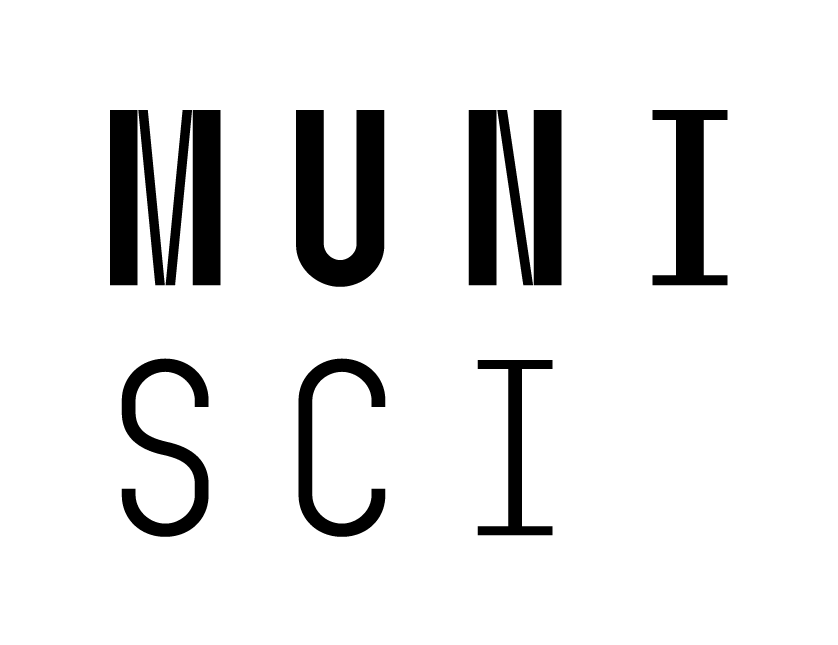 Stav systému
Hustota pravděpodobnosti:
O smyslu vlnové funkce jsme také hovořili ve spojitosti s Bornem, pouze druhá mocnina její amplitudy 		má fyzikální význam a to jako hustota pravděpodobnosti. Pak		  vyjadřuje pravděpodobnost nalezení částice v čase t v objemu	     lokalizovaném v intervalu 

Pro zopakování: celková pravděpodobnost nalezení částice kdekoliv v prostoru je rovna jedné…



Vlnová funkce, která splňuje výšeuvedenou relaci se nazývá normalizovanou. Jednotkově pak platí pro	        , že má rozměr		, kde L je délka. Dále:			     Je dobré si uvědomit, že 	            a		, kde 	   je reálné číslo, reprezentují stejný stav. Proč? … Význam pro hustotu pravděpodobnosti?

Pro pochopení, která z následujících funkcí reprezentuje fyzikálně akceptovatelnou vlnovou funkci? Proč?
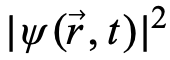 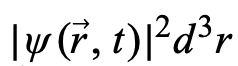 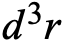 a
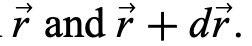 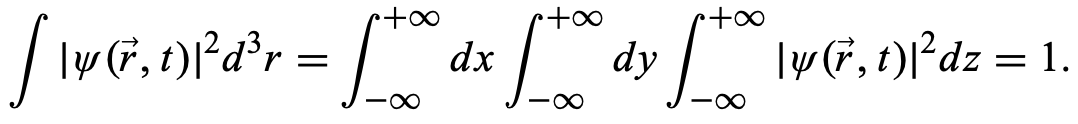 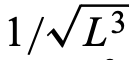 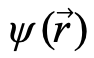 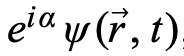 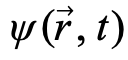 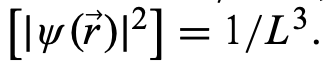 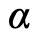 ,
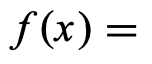 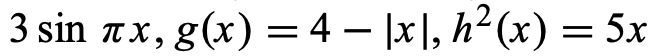 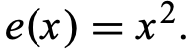 7
[Speaker Notes: Pozor je to pro verejnost … jednoduseji, schemata nazorna, ne moc analyz, jen par rovnic]
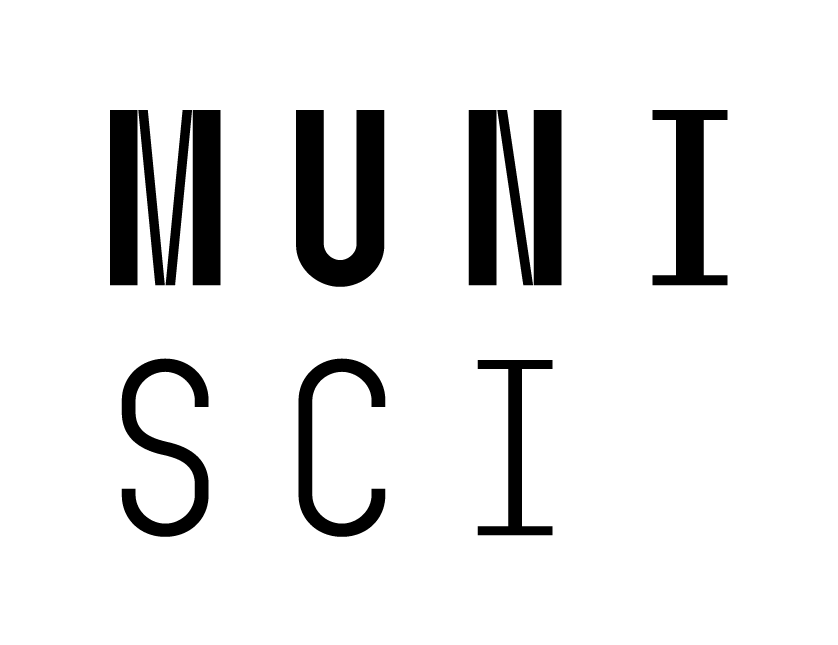 Stav systému
Hustota pravděpodobnosti:
O smyslu vlnové funkce jsme také hovořili ve spojitosti s Bornem, pouze druhá mocnina její amplitudy 		má fyzikální význam a to jako hustota pravděpodobnosti. Pak		  vyjadřuje pravděpodobnost nalezení částice v čase t v objemu	     lokalizovaném v intervalu 

Pro zopakování: celková pravděpodobnost nalezení částice kdekoliv v prostoru je rovna jedné…



Vlnová funkce, která splňuje výšeuvedenou relaci se nazývá normalizovanou. Jednotkově pak platí pro	        , že má rozměr		, kde L je délka. Dále:			     Je dobré si uvědomit, že 	            a		, kde 	   je reálné číslo, reprezentují stejný stav. Proč? … Význam pro hustotu pravděpodobnosti?

Pro pochopení, která z následujících funkcí reprezentuje fyzikálně akceptovatelnou vlnovou funkci? Proč?
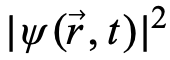 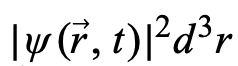 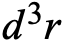 a
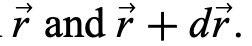 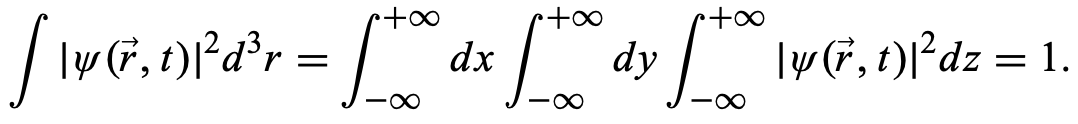 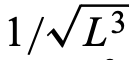 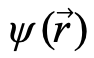 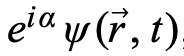 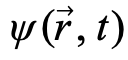 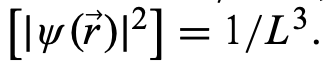 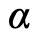 ,
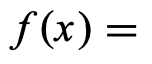 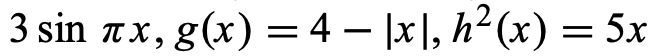 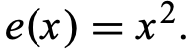 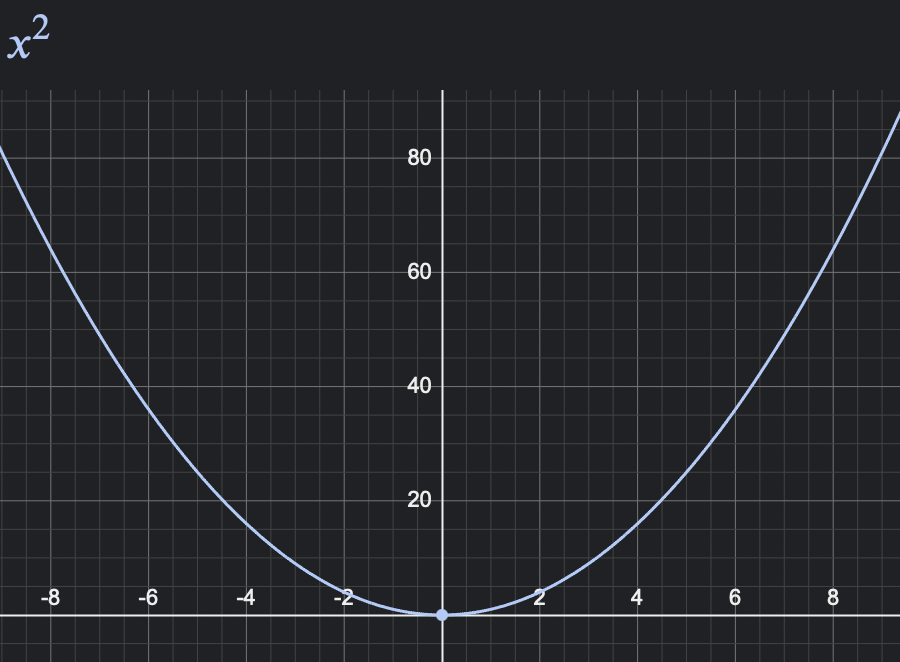 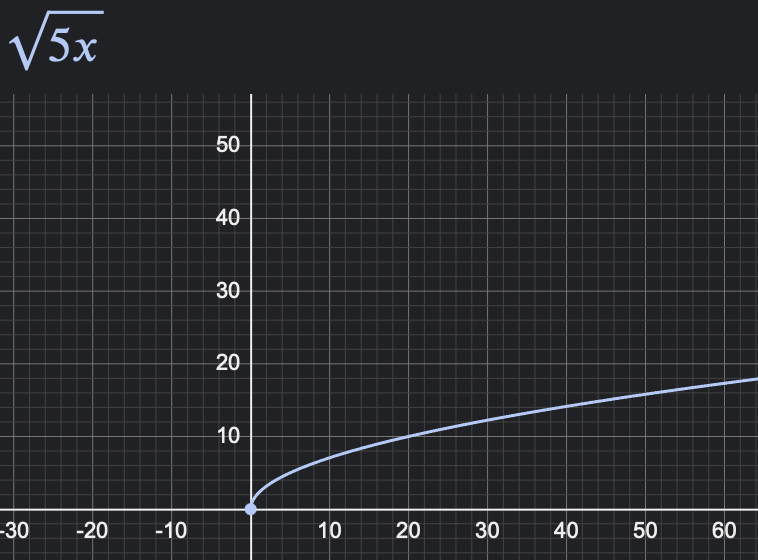 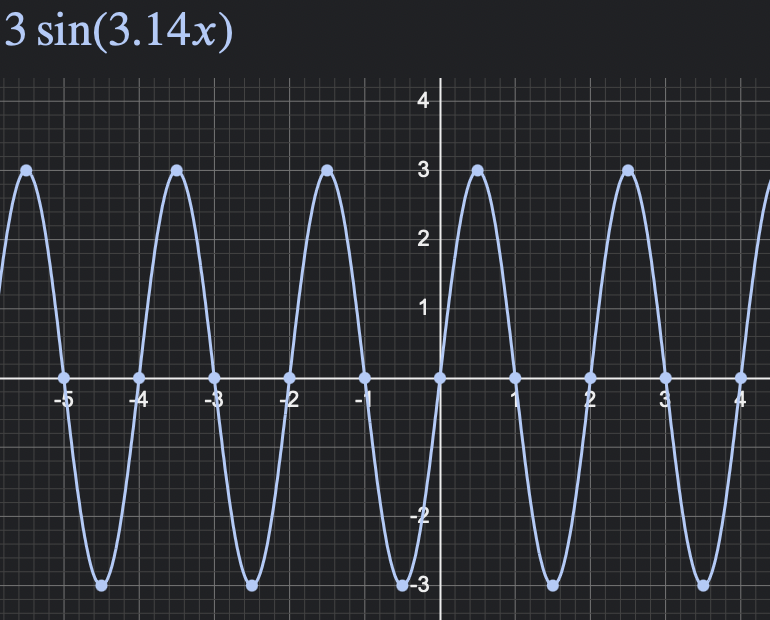 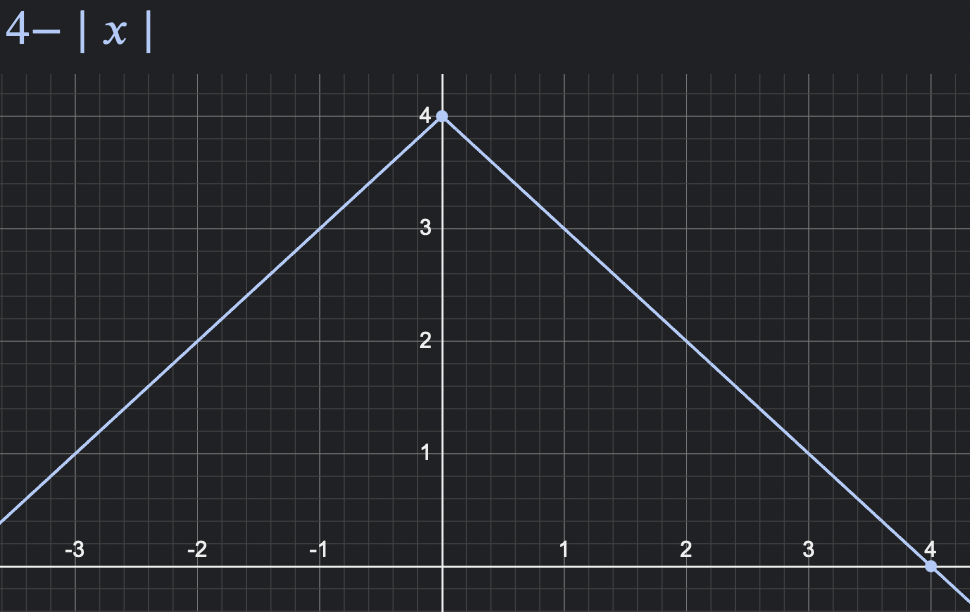 7b
[Speaker Notes: Pozor je to pro verejnost … jednoduseji, schemata nazorna, ne moc analyz, jen par rovnic]
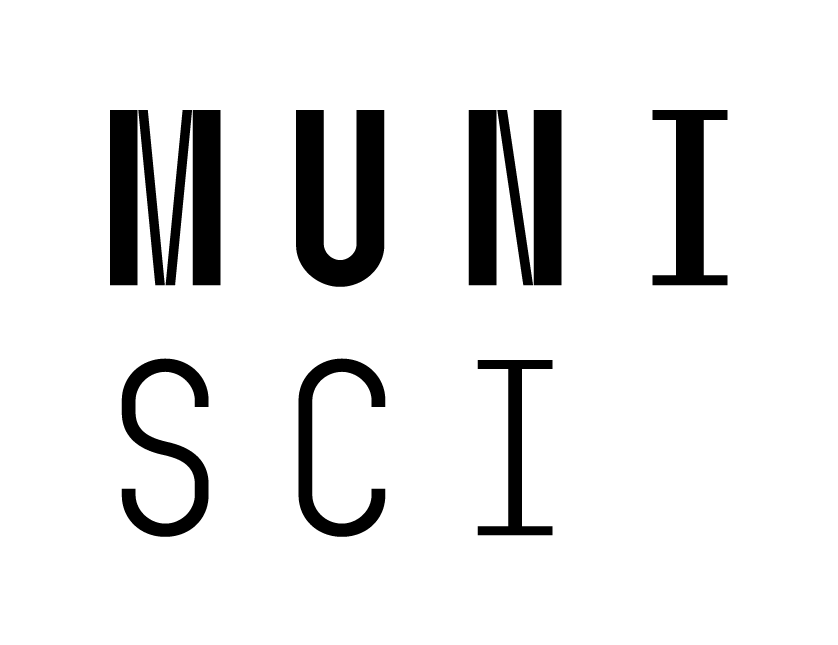 Stav systému
Princip superpozice:

Stav kvantového fyzikálního systému nemusí být reprezentován jen jednou vlnovou funkcí, může být reprezentován superpozicí dvou a více vlnových funkcí. Pokud vlnové funkce 	           a	  odděleně vyhovují/jsou řešením Schrödingerovy rovnice, pak vlnová funkce						Schrödingerově rovnici vyhovuje také, kdy alfy jsou komplexní čísla.

Schrödingerova rovnice je lineární rovnice, čili z principu superpozice plyne, že lineární superpozice mnoha vlnových funkcí (které popisují různé povolené fyzikální stavy systému) dává novou vlnovou funkci, která reprezentuje možný stav systému také:
kde alfy jsou opět komplexní čísla a veličina			   je pravděpodobnost pro tento superponovaný stav.


Pokud budou jednotlivé složky	vzájemně ortonormální, pak bude tato pravděpodobnost rovna součtu dílčích pravděpodobností pro jednotlivé složky (stavy):


kde 		        je pravděpodobnost nalezení systému ve stavu 

Příklad pro vlnovou funkci:

Je normalizovaná?

Jaká je pravděpodobnost nalezení systému ve stavu	         ?

Pro další stavy?

								celkem tedy:
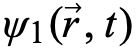 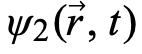 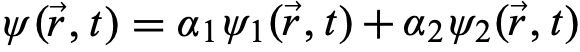 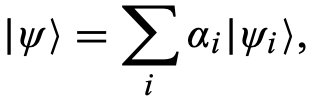 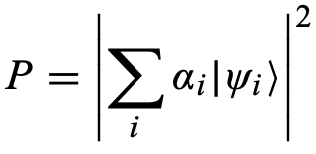 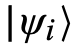 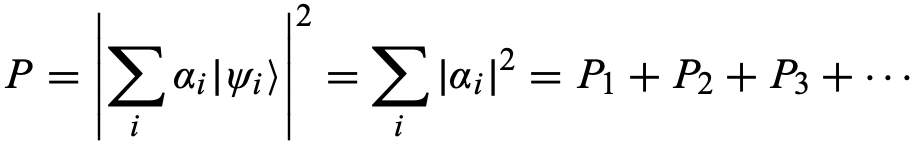 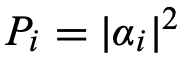 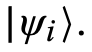 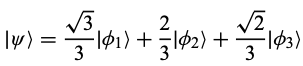 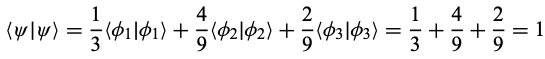 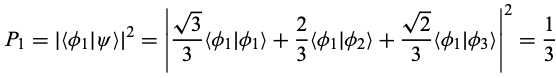 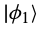 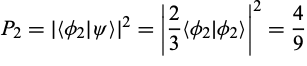 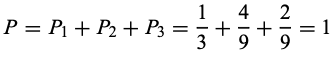 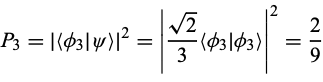 8
[Speaker Notes: Pozor je to pro verejnost … jednoduseji, schemata nazorna, ne moc analyz, jen par rovnic]
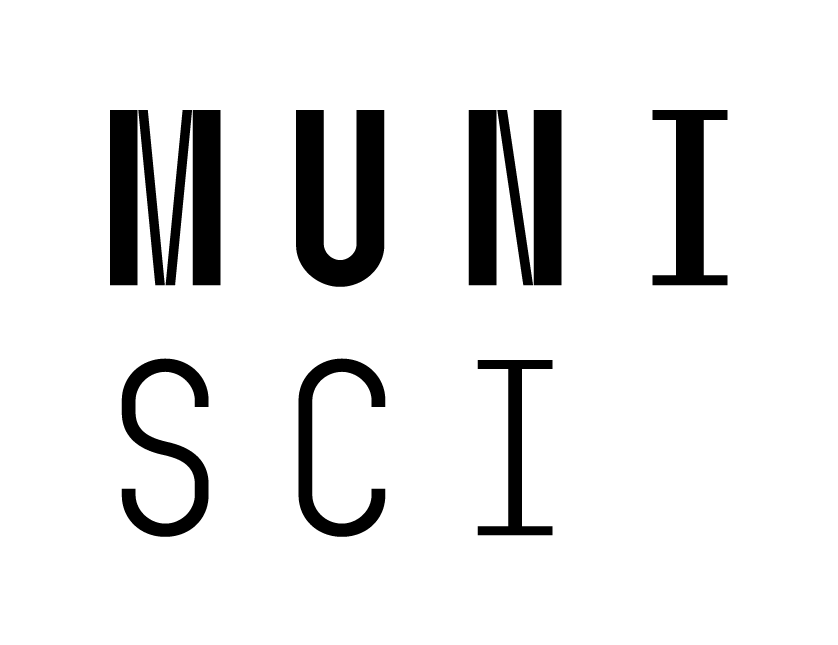 2. Pozorovatelné a operátory:

Pozorovatelnou nazýváme dynamickou proměnnou, kterou můžeme měřit. My se setkáme s těmito proměnnými jako souřadnice, hybnost, moment hybnosti a energie. Jak reprezentujeme tyto proměnné v kvantové mechanice?

Dle druhého postulátu je každá měřitelná fyzikální veličina, tedy pozorovatelná (měřitelná), reprezentována hermiteovským operátorem. Jako například hybnost je v 1D souřadnicové reprezentaci reprezentována operátorem:

Obecně, jakákoliv funkce	        , která závisí na veličinách souřadnice/polohy a hybnosti, může být vyjádřena v kvantově mechanickém zápisu jako funkce operátorů polohy a hybnosti:



Například operátor pro Hamiltonián (proměnná, která je součtem kinetické a potenciální energie):

můžeme psát:				     kde	        je Laplaceův operátor daný:

A protože je operátor hybnosti      hermiteovský a potenciální energie	      je reálná funkce, pak i operátor Hamiltoniánu je hermiteovský. Víme, že vlastní hodnoty hermiteovského operátoru jsou reálné a tedy spektrum hermiteovského operátoru, které je tvořeno sadů vlastních hodnot, je také reálné. 

Spektrum vlastních hodnot může být spojité i diskrétní (i směs obou):
V případě vázaných stavů má Hamiltonián diskrétní spektrum
V případě volných stavů má Hamiltonián spojité spektrum
V případě periodických vázaných stavů má Hamiltonián pásové spektrum

Obecně, Hamiltonián bude mít vázané či spojité spektrum, ve stejném smyslu jako klasické proměnné budou mít vázané či volné hodnoty.

Operátory	a      mají spojitá spektra, protože p a r mohou nabývat kontinuálníchhodnot. Energie je složitější, její spektrum může být smíšené.
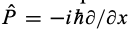 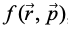 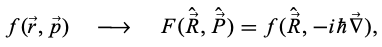 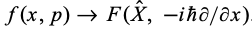 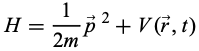 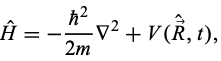 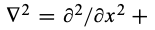 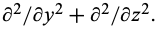 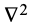 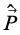 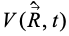 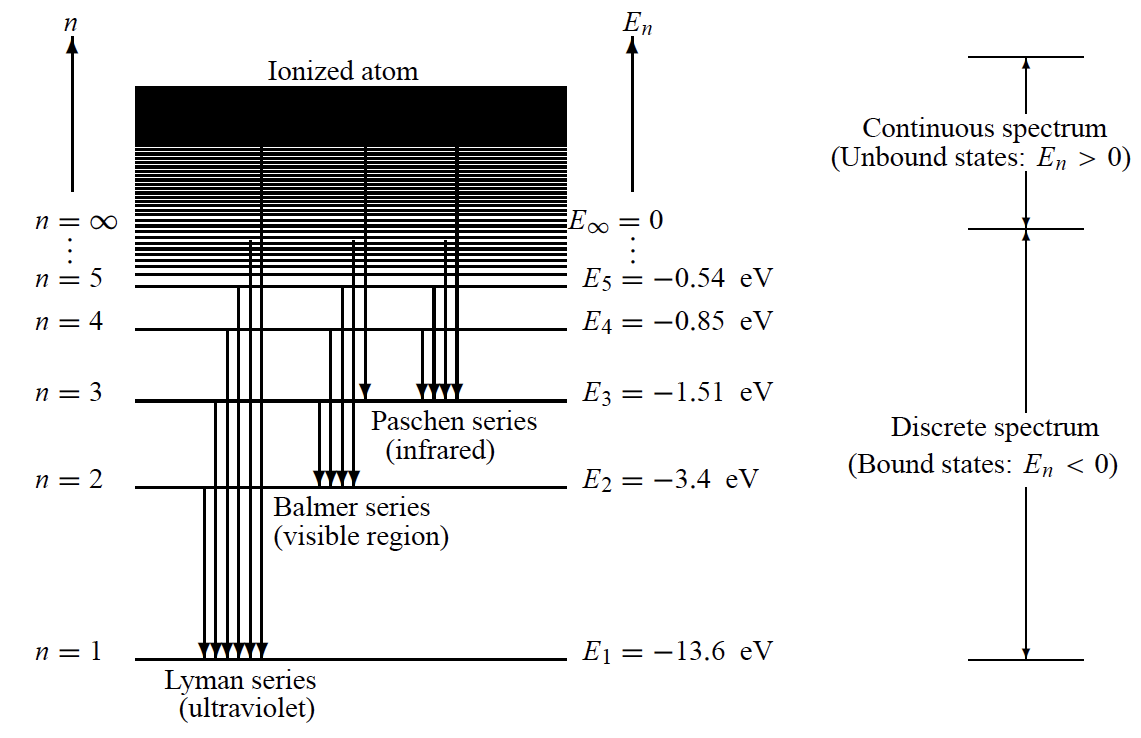 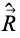 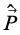 9
[Speaker Notes: Pozor je to pro verejnost … jednoduseji, schemata nazorna, ne moc analyz, jen par rovnic]
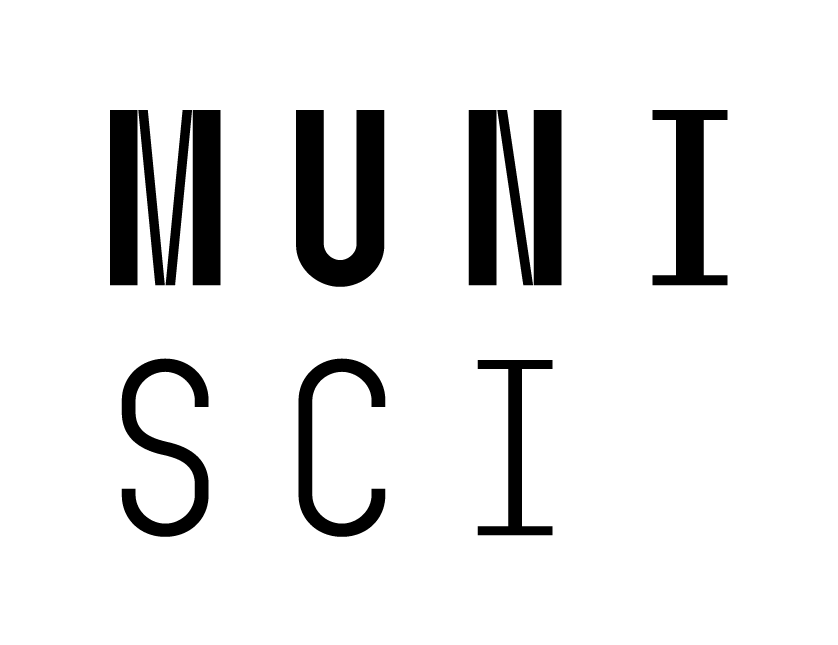 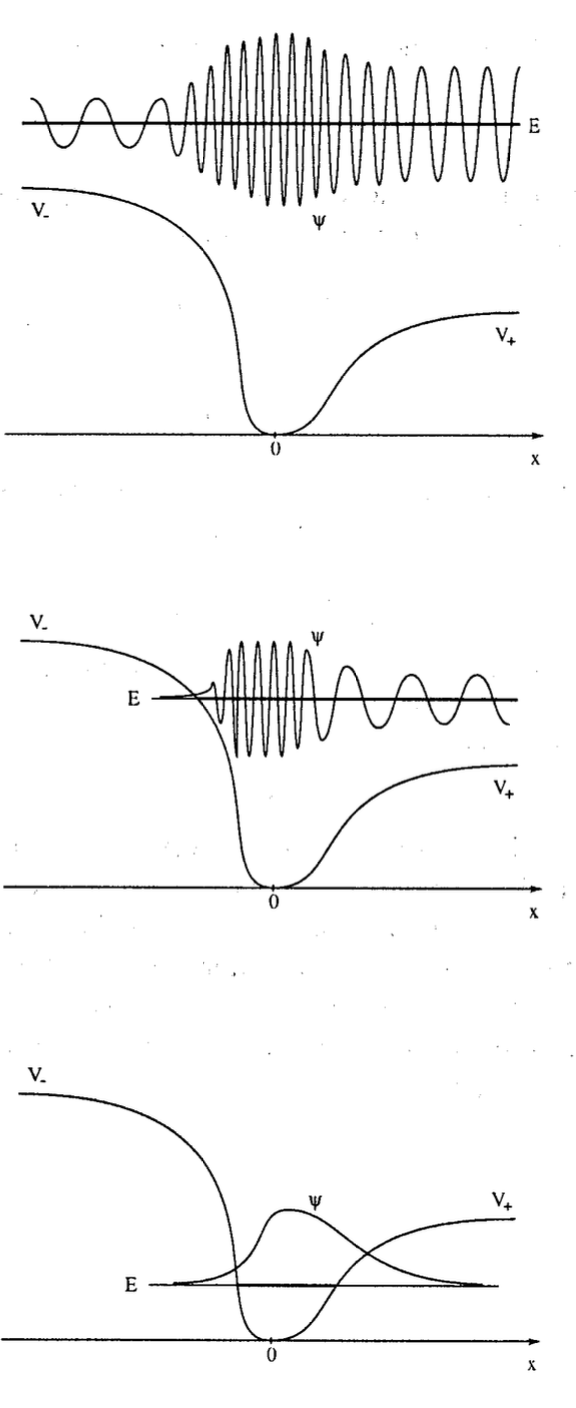 2. Pozorovatelné a operátory:
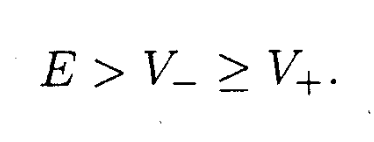 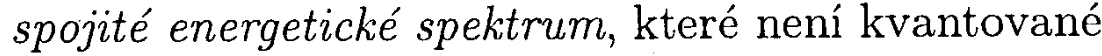 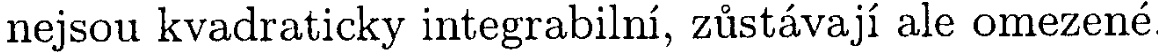 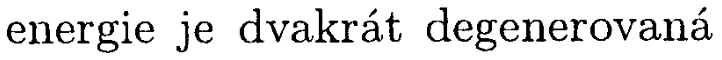 Pokud funkce není 
kvadraticky integrovatelná?
>>>
volná částice (~ de Broglieova vlna, 
~ bázový vektor) 
s ostře definovanou hybnost
či energii – což není fyzikální
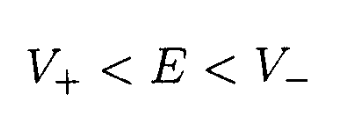 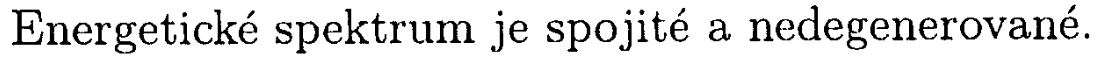 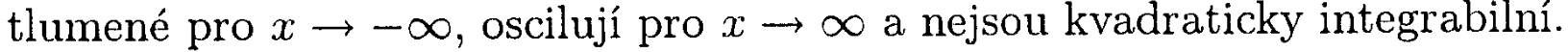 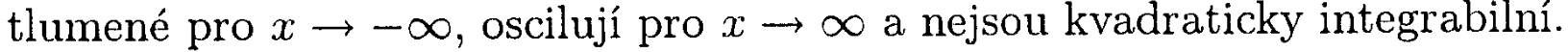 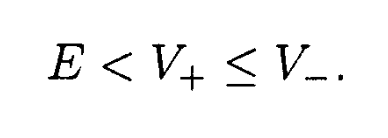 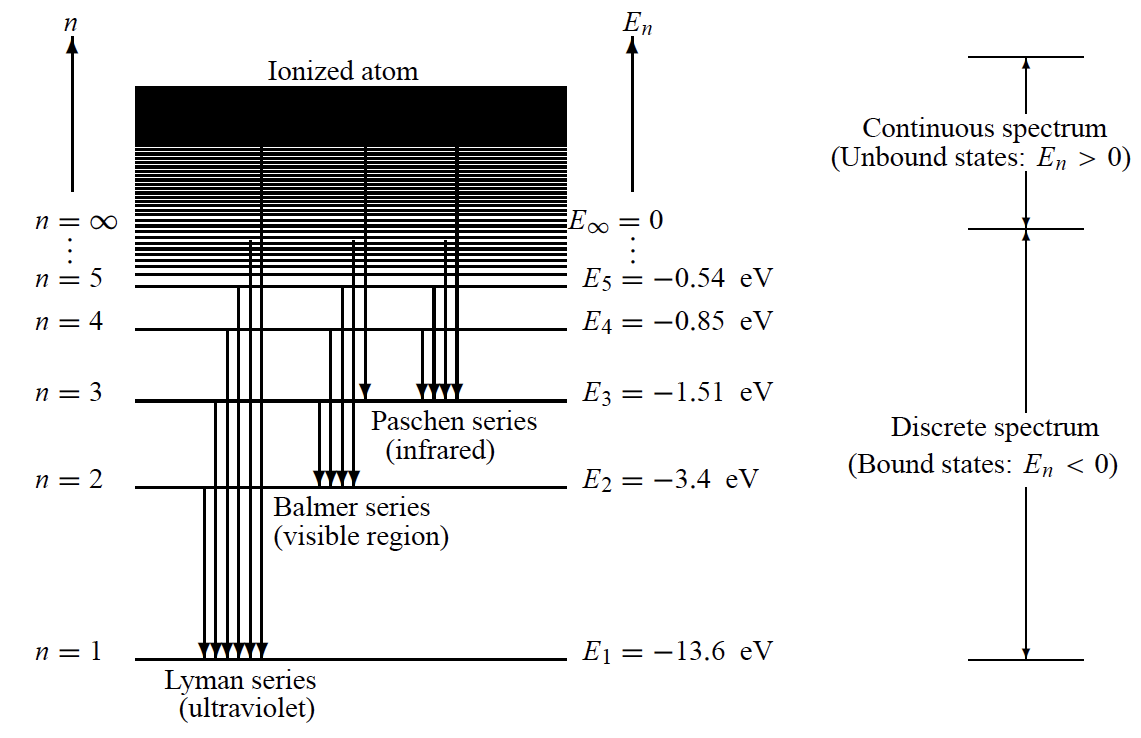 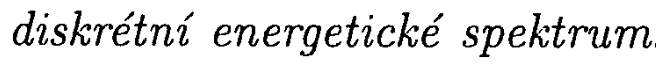 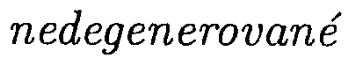 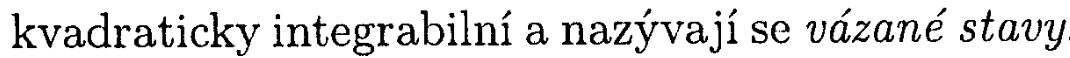 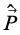 9b
[Speaker Notes: Pozor je to pro verejnost … jednoduseji, schemata nazorna, ne moc analyz, jen par rovnic]
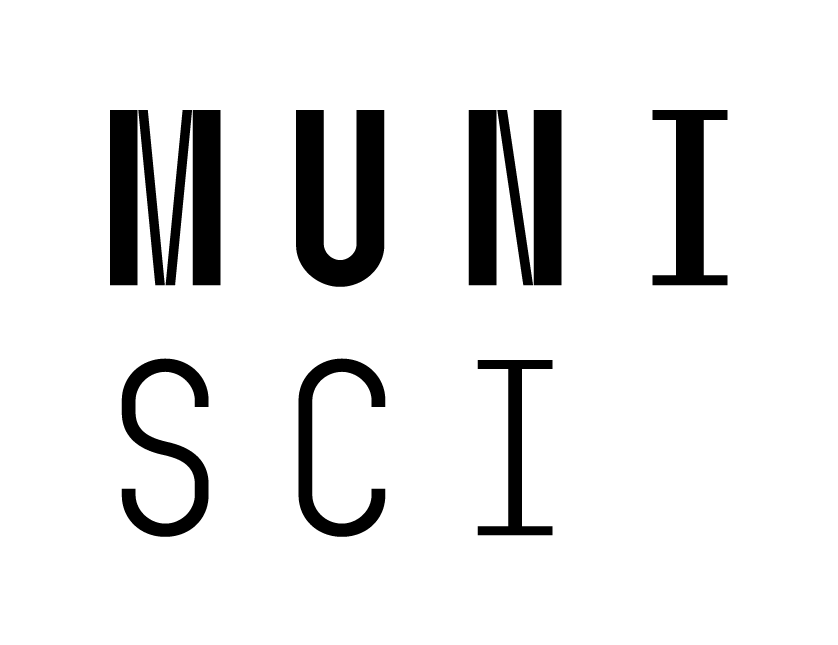 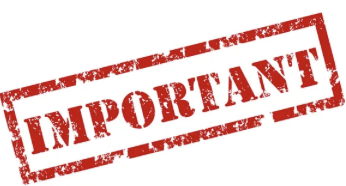 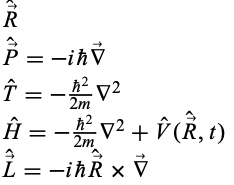 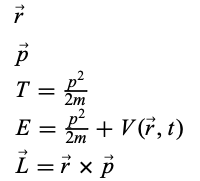 Některé pozorovatelné a jejich operátory(zde v souřadnicové reprezentaci):
2. Pozorovatelné a operátory


Podle pátého postulátu, kde je uvedena Schrödingerova časově závislá rovnice:				můžeme říci, že celková energie systému je dána skrze operátor:

Lze to ukázat ještě následovně: volná částice s hybností     a energií E je dána vlnovou funkcí				, pokud ji derivujeme podle času, tak dostáváme


Podobně, podívejme se na vlastní funkce a hodnoty operátoru hybnosti:			         , 
řešením této rovnice je funkce:


A protože	         je vlastní hodnota operátoru      tak vlastní funkce je redukována na:

A rovnice pro vlastní hodnoty a vlastní funkce operátoru hybnosti bude vypadat:


Z výše uvedeného je tedy zřejmé, že operátory reprezentují jedna ku jedné měřitelné veličiny, pozorovatelné.
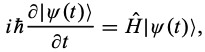 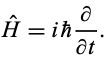 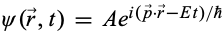 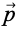 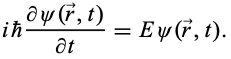 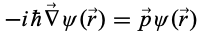 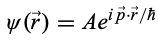 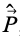 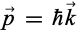 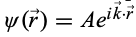 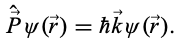 10
[Speaker Notes: Pozor je to pro verejnost … jednoduseji, schemata nazorna, ne moc analyz, jen par rovnic]
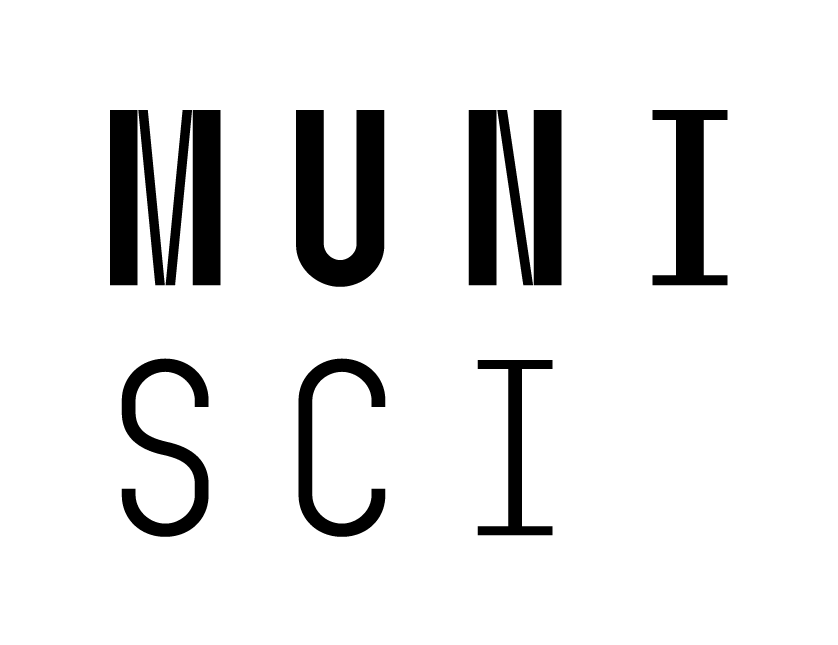 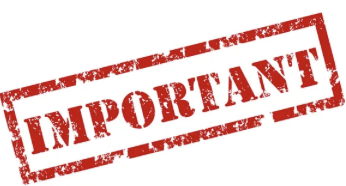 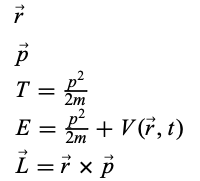 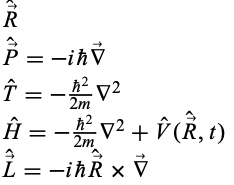 Některé pozorovatelné a jejich operátory(zde v souřadnicové reprezentaci):
2. Pozorovatelné a operátory


Jako příklad najdeme operátor pro moment hybnosti (v souřadnicové reprezentaci)…

Klasicky zapíšeme moment hybnosti ve třech dimenzích následovně:				    , kde

Abychom našli operátor momentu hybnosti, potřebujeme nahradit	    jim odpovídajícími operátory
A tedy: 

Což vede na následující vztahy:






Je třeba si také uvědomit, že operátory souřadnice a hybnosti nekomutují, záleží tedy na pořadí!
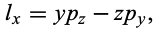 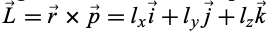 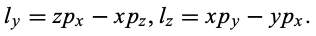 a
a
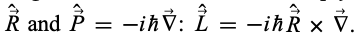 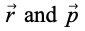 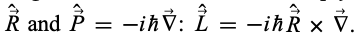 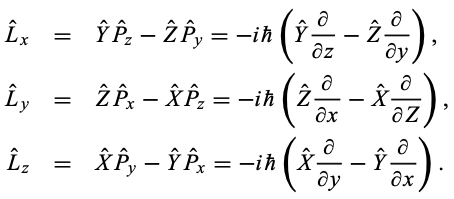 11
[Speaker Notes: Pozor je to pro verejnost … jednoduseji, schemata nazorna, ne moc analyz, jen par rovnic]
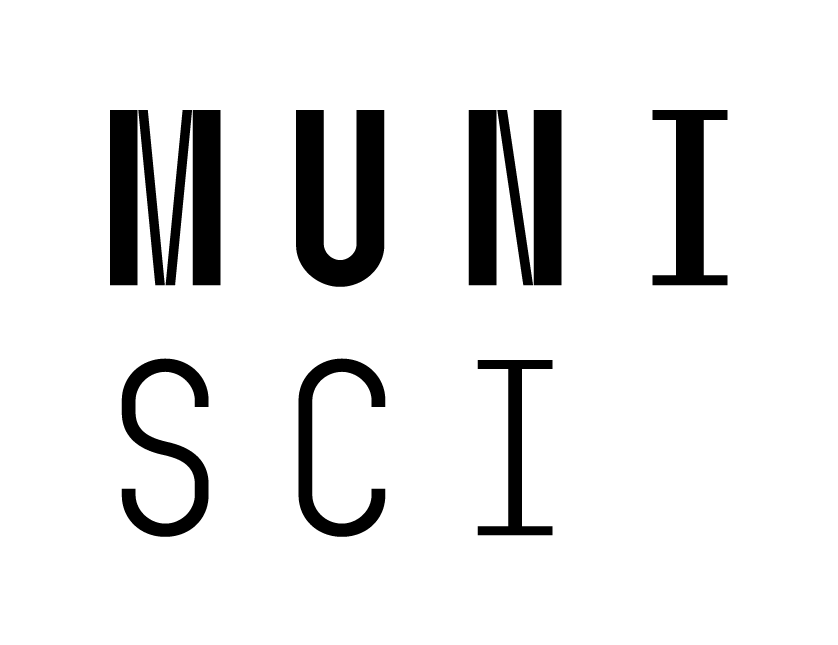 3. Měření a vlastní hodnoty operátorů


Kvantová teorie popisuje výsledky měření, bez spekulací o neměřitelném.

V klasické fyzice měřením zkoumaný systém ovlivníme jen málo (např. měření vzdálenosti laserem) a můžeme tento vliv zanedbat, v mikrosvětě měření ovlivní studovaný systém zásadním způsobem (např. laserem indukovaná fluorescence atomů plynu při měření hustoty metastabilních částic) a vliv měření zanedbat nemůžeme.

Uvažujme následující příklad: měříme pozici elektronů v atomu vodíku pomocí rozptylu světla/fotonů přímo na těch elektronech. 
Abychom určili pozici co nejpřesněji, použijeme co nejkratší vlnové délky světelného záření, fotonů
Rozměry elektronových drah jsou v řádu 10-10 m a tedy potřebujeme záření o menší vlnové délce a tedy energii:


Pokud takový foton bude interagovat s elektronem v elektronovém obalu vodíku, který má ionizační energii 13.6 eV, tak samozřejmě tento elektron nejen ovlivní, ale kompletně jej vyhodí z orbity – vodík tedy bude ionizovaný

Měření změní stav kvantového systému: měření tedy v teorii reprezentujeme působením operátoru, kdy po jeho provedení, po jeho  působení, bude systém v jednom z vlastních stavů tohoto operátoru (v jedné z vlastních hodnot – reálných hodnot veličiny reprezentované operátorem). Pokud máme systém ve stavu	, může být reprezentován superpozicí stavů:


Akt měření A tedy změní stav systému z	na jeden z jeho vlastních stavů	operátoru	a výsledkem měření je vlastní hodnota  

Jedinou vyjímkou je, když se systém již v jednom z vlastních stavů měřené veličiny nachází, když tedy bude před měřením v	  pak výsledkem měření bude se stoprocentní pravděpodobností hodnota        Bez toho aby se změnil stav, systém zůstane tedy v	      .
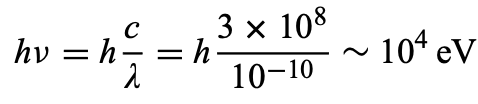 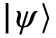 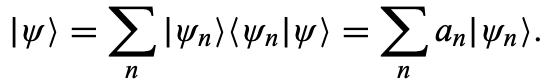 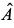 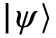 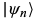 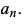 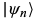 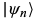 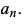 12
[Speaker Notes: Pozor je to pro verejnost … jednoduseji, schemata nazorna, ne moc analyz, jen par rovnic]
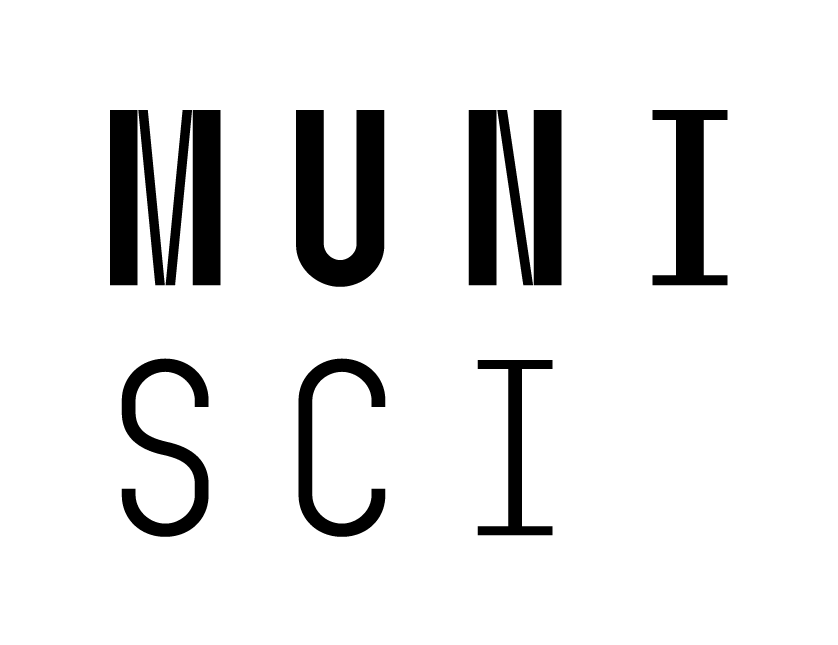 3. Měření a vlastní hodnoty operátorů a 4. Pravděpodobnostní povaha měření

Před každým měřením v kvantové fyzice, my samozřejmě nevíme, ve kterém z jeho vlastních stavů systém po měření skončí, známe pouze pravděpodobnosti. Jak jsme si již řekli, tyto jsou dány jako		     , pravděpodobnost nalezení ve stavu   

Postulát číslo 4 nám říká, že pravděpodobnost nalezení systému v jednom z jeho vlastních stavů        je dána:

Nezapomeňme, že vlnová funkce nepředpovídá výsledek jednotlivých měření, místo toho, určuje pravděpodobnostní rozdělovací funkci		      přes mnohá měření identických stavů najednou.

Střední hodnota:

Střední hodnota 	pozorovatelné	      na stavu	    je definována: 
Je to reálné číslo a tedy pro energii:

Střední hodnota reprezentuje průměrný výsledek měření	  na stavu        . Pro lepší porozumění můžeme psát:

Kde jsme použili

A protože			dává pravděpodobnost nalezení        vlastní hodnoty     , pakmůžeme střední hodnotu opravdu označit za průměr několika měření:



Pro kontinuální rozdělení pravděpodobností (spojitá spektra), můžeme psát:


Střední hodnota pozorovatelné se získá experimentem následovně: připraví se velkémnožství identických systémů ve stejném stavu, výsledky měření jsouodpovídající pravděpodobnosti jsou			      A průměrná hodnota ze všech těchto měření je pak ta střední hodnota
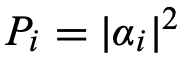 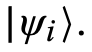 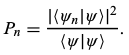 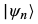 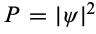 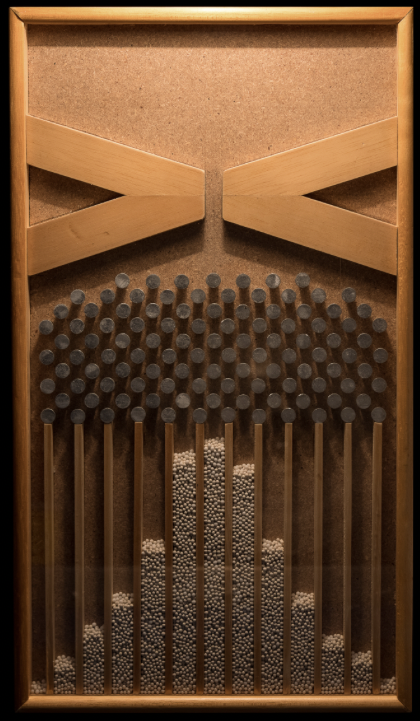 Vzpomeňme:
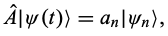 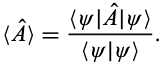 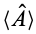 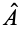 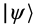 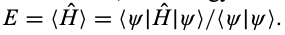 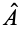 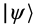 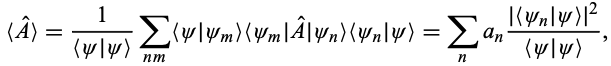 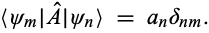 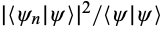 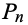 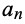 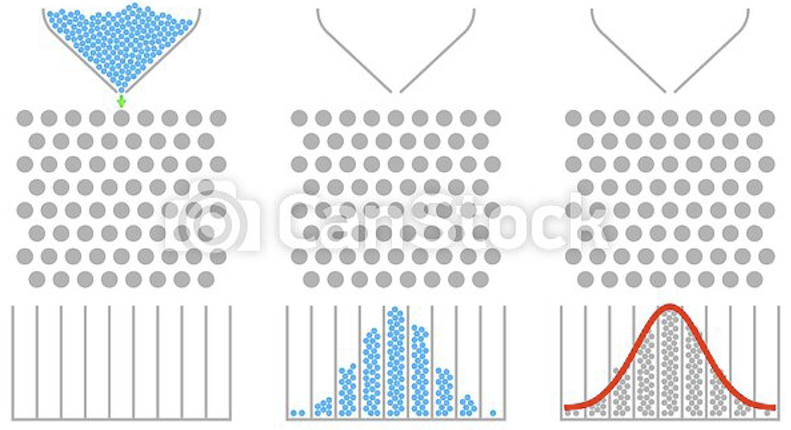 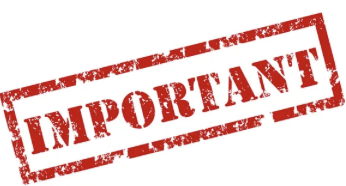 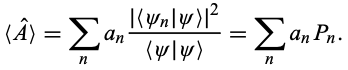 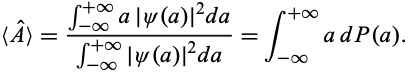 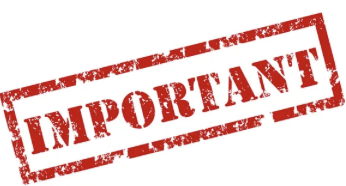 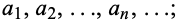 13
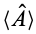 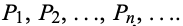 [Speaker Notes: Pozor je to pro verejnost … jednoduseji, schemata nazorna, ne moc analyz, jen par rovnic]
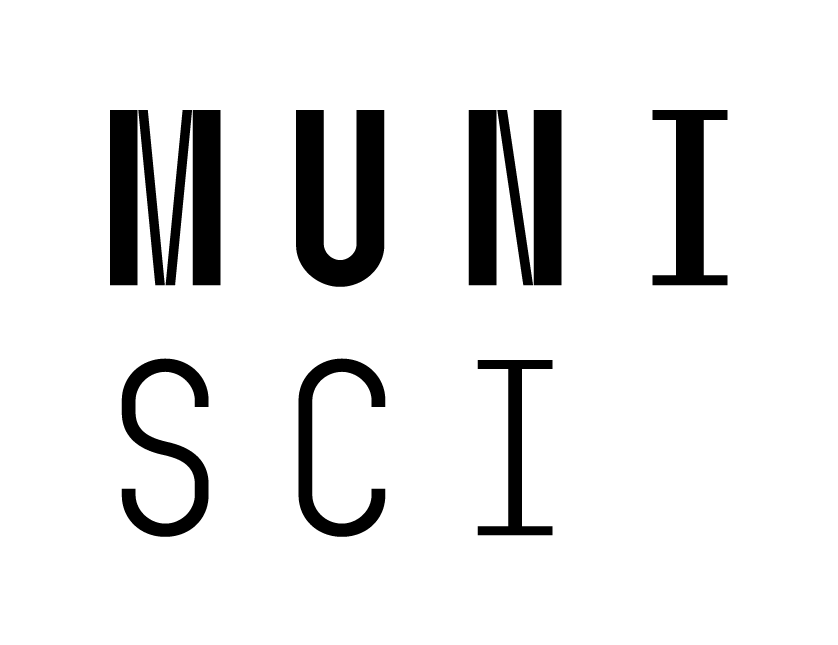 3. Měření a vlastní hodnoty operátorů a 4. Pravděpodobnostní povaha měření

Příklad: uvažujme systém v následujícím stavu:

Kde	   jsou vlastní stavy Hamiltoniánu studovaného systému			kde			a	má rozměr energie. 

Pokud provedeme mnoho měření na uvedeném systému, jaké budou výsledky měření a s jakou pravděpodobností?

Nejdříve si můžeme ověřit, zda je	 normalizovaný: 
Přitom			a  

Protože platí:				(čili rovnice pro vlastní hodnoty a funkce operátoru), pak
A tedy vlastní hodnoty budou mít následující velikosti:

S pravděpodobnostmi danými:









Střední hodnota energie systému bude:


Což můžeme získat i ze střední hodnoty Hamiltoniánu:
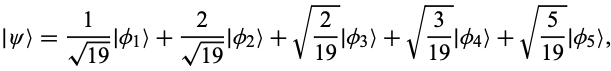 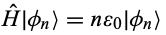 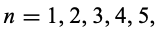 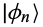 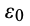 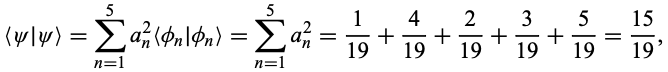 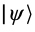 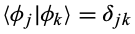 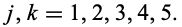 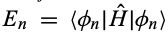 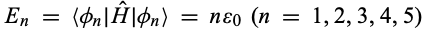 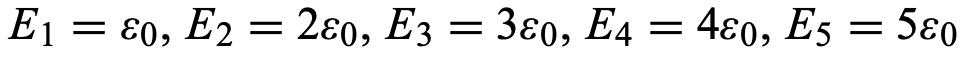 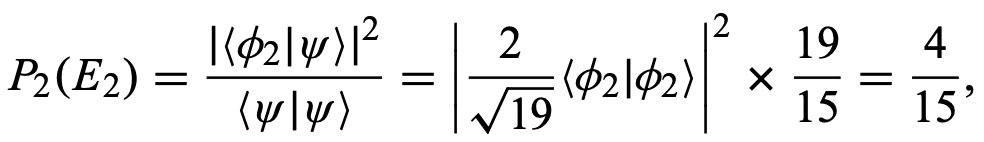 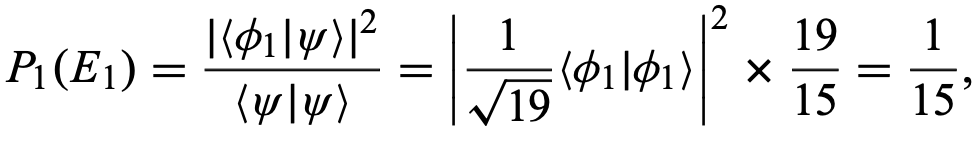 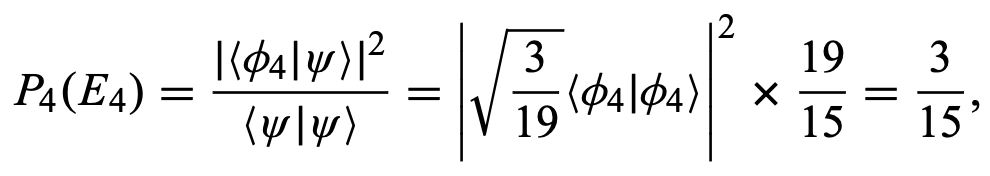 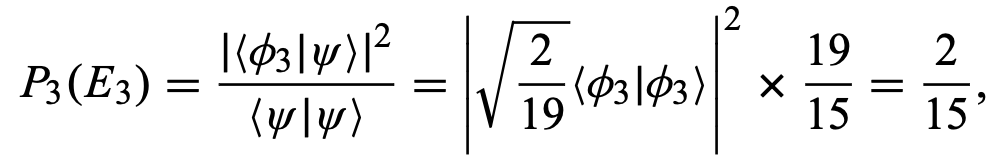 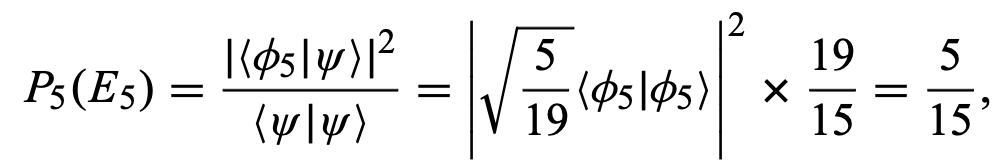 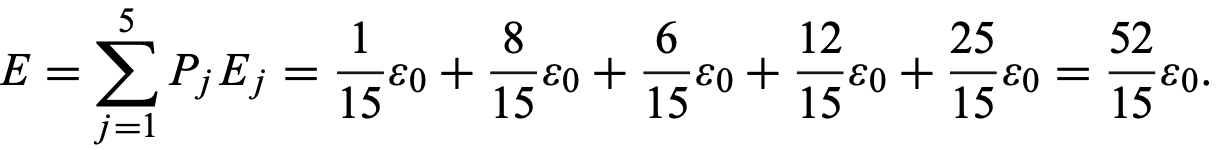 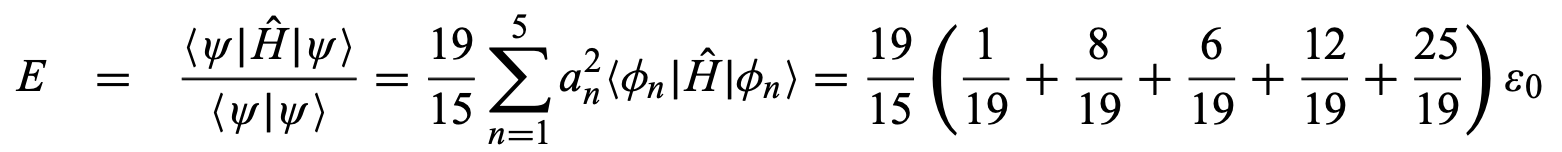 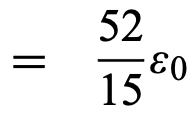 14
[Speaker Notes: Pozor je to pro verejnost … jednoduseji, schemata nazorna, ne moc analyz, jen par rovnic]
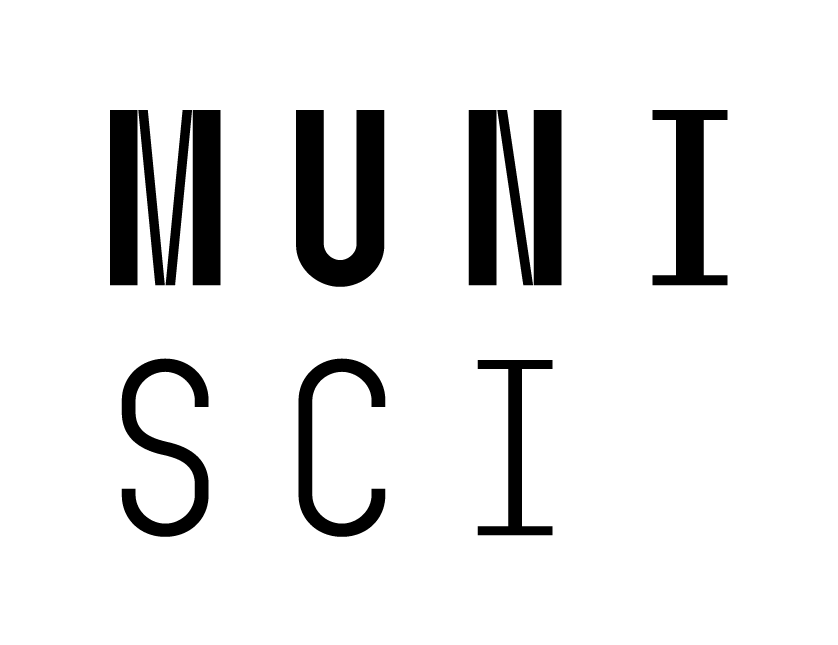 3./4. Měření v kvantové mechanice – současná měřitelnost


O dvou pozorovatelných A a B řekneme, že jsou kompatibilní, když jejich operátory komutují:  

Víme, že měření v kvantové mechanice ovlivní měřený fyzikální systém. Pokud nejdříve budeme měřit A, tak změníme stav systému, ne kterém bychom pak měřili B. Pokud bychom měřili nejdříve B, pak systém pro měření A bude také v jiném stavu. Podle toho, kterou pozorovatelnou budeme měřit nejdříve, skončí systém v rozdílných stavech.

Pokud operátory pro A a B nekomutují a systém bude ve vlastním stavu 	         , pak budeme-li znovu měřit A, pak:
A to se stoprocentní pravděpodobností. Pokud poté budeme měřit B, tak systém přejde do vlastního stavu operátoru B. A pokud znovu změříme A, pak získáme jiný stav než           O tom, jaká bude nová hodnota A nemůžeme s jistotou nic říci, jen vyčíslit pravděpodobnost. Pokud chceme tedy měřit A, pak rozložíme vlastní stavy B do vlastních stavů A - a tedy získáme jejich pravděpodobnost.

>>> Pokud tedy operátory A a B nekomutují, jejich pozorovatelné nemohou být měřeny zároveň, záleží na pořadí, kterým měřením začneme! 

Pokud operátory A a B komutují, pak na pořadí měření nezáleží! Protože, pokud operátory komutují, pak mají společné (sdílené) vlastní vektory. (Platí jak pro degenerované tak nedegenerované stavy.) Pro nedegenerované:

Protože komutují, tak platí:								… výpočet zkuste na cvičení

Proto také		   musí být nulové, pokud zrovna neplatí: 		a tedy:

To znamená, že 	  jsou sdílené (simultánní) vlastní vektory operátorů A a B. 

Pokud pro kompatibilní operátory budeme měřit střídavě A a B, tak budeme získávat vždy stejné vlastní hodnoty an a bn s jistotou. 
Říkáme, že kompatibilní pozorovatelné jsou současně měřitelné s libovolnou přesností, nekompatibilní nejsou.
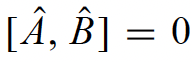 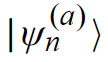 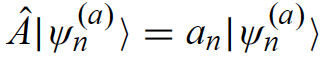 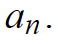 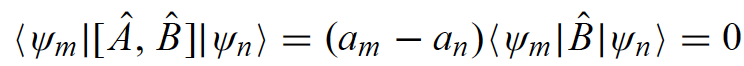 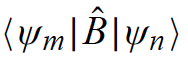 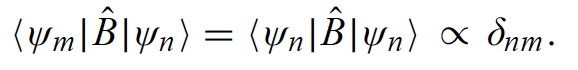 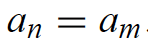 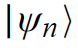 15
[Speaker Notes: Pozor je to pro verejnost … jednoduseji, schemata nazorna, ne moc analyz, jen par rovnic]
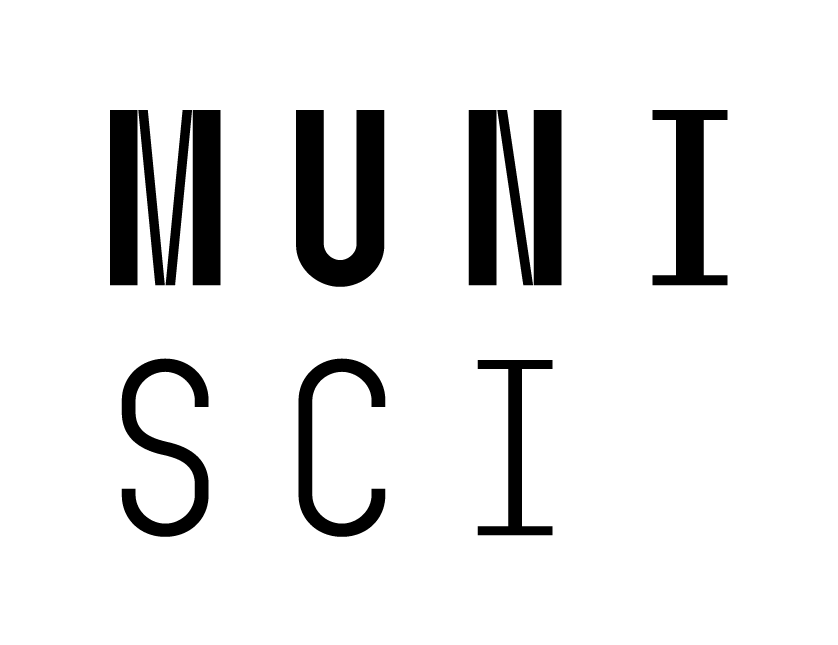 3./4. Měření a relace neurčitosti


Dříve jsme si řekli, že relace neurčitosti, která se vztahuje ke dvěma pozorovatelným A a B je dána:

Kde 

Ukažme si konkrétně, jak se to týká pozorovatelných polohy a hybnosti. Složitým výpočtem přes vlnová klubka jste to již spočítali na prvním cvičení.

Protože tyto pozorovatelné nejsou kompatibilní, pak je nemůžeme změřit zároveň s nekonečnou přesností. Protože platí
Tak neexistuje žádný stav, který je vlastním stavem jak	tak i pro  

Relace neurčitosti je:

A tedy měření polohy a hybnosti interferují, nejsou současně měřitelné.
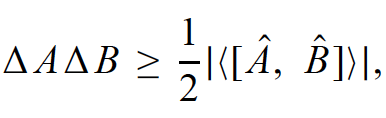 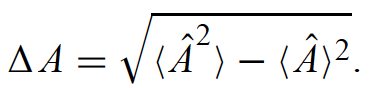 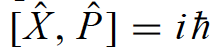 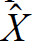 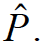 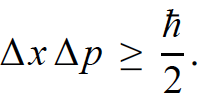 16
[Speaker Notes: Pozor je to pro verejnost … jednoduseji, schemata nazorna, ne moc analyz, jen par rovnic]
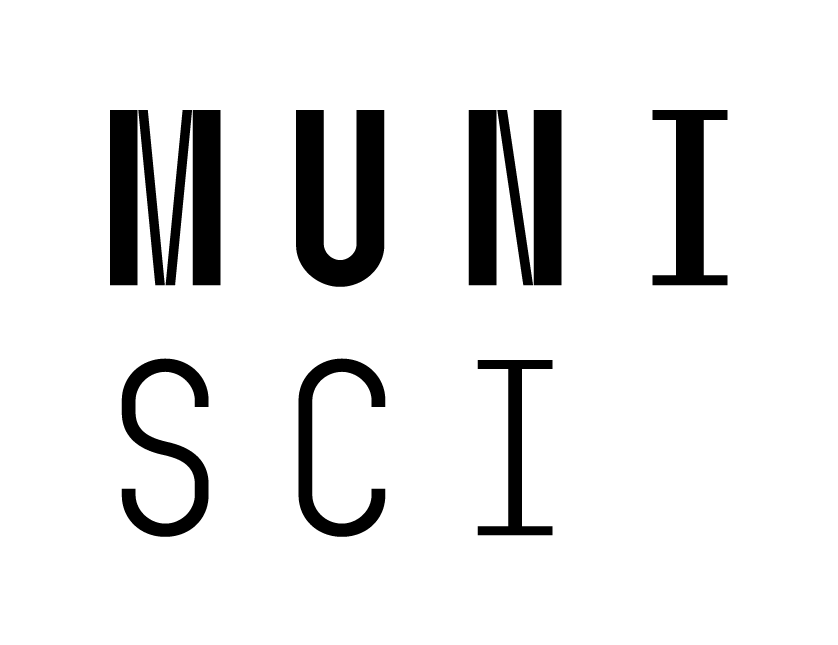 Časový vývoj systému


V souřadnicové reprezentaci lze časově závislou Schrödingerovu rovnici zapsat pro částici o hmotnosti m a časově závislý potenciál V(r,t) následovně:


Uvažujme pro zjednodušení, že V = V(r) a je tedy časově nezávislý. To nám umožní separovat proměnné pro řešení rovnice na časovou a prostorovou složku:

Dosadíme-li toto předpokládané řešení zpět do SR pak po vydělení tímto řešením dostaneme:

Aby tato rovnost byla splněna, pak jediná možnost je, že se obě strany budou rovnat číslu, konstantě, kterou si označíme E.

Rozdělíme rovnici na pouze časově závislou:

A prostorově závislou:


Kterou označujeme jako stacionární Schrödingerovu rovnici – SSR – pro částici s hmotností m a v časově neproměnném potenciálu V.

Řešením časové rovnice je:                                a tedy stavová vlnová funkce bude:

Toto řešení Schrödingerovy rovnice pro časově nezávislý potenciál se nazývá stacionární řešení. Protože hustota pravděpodobnosti nezávisí na čase:

Je třeba si také uvědomit, že takový stav má přesně danou hodnotu energie:

Sada hodnot energie, která je řešením této rovnice se nazývá energiové spektrum systému. Stavy odpovídající diskrétním a kontinuálním spektrům se nazývají vázané a volné.
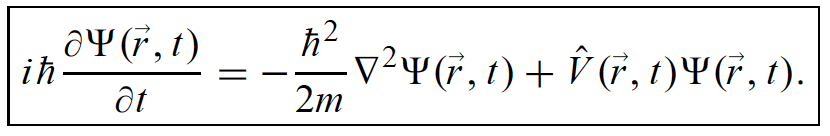 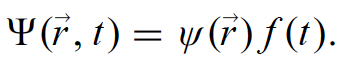 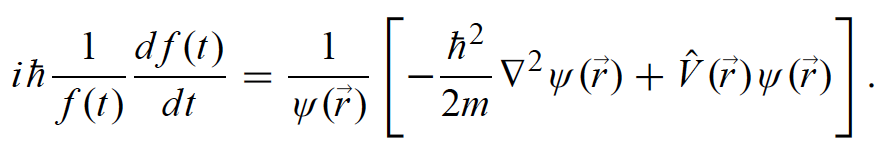 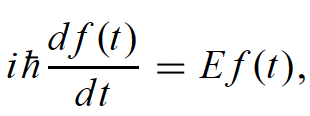 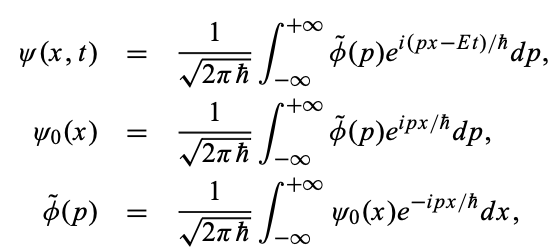 Vzpomeňme:
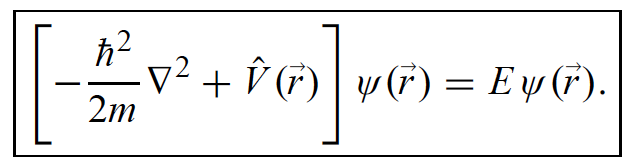 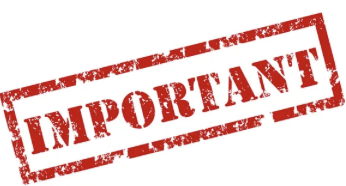 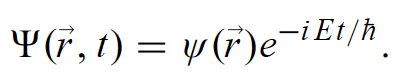 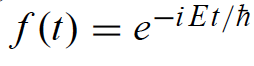 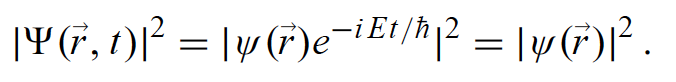 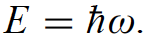 17
[Speaker Notes: Pozor je to pro verejnost … jednoduseji, schemata nazorna, ne moc analyz, jen par rovnic]
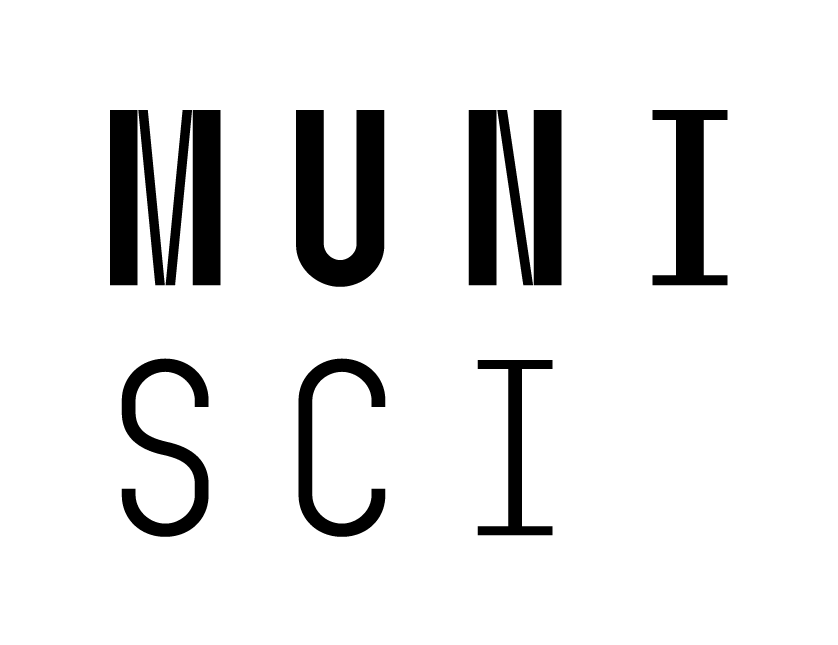 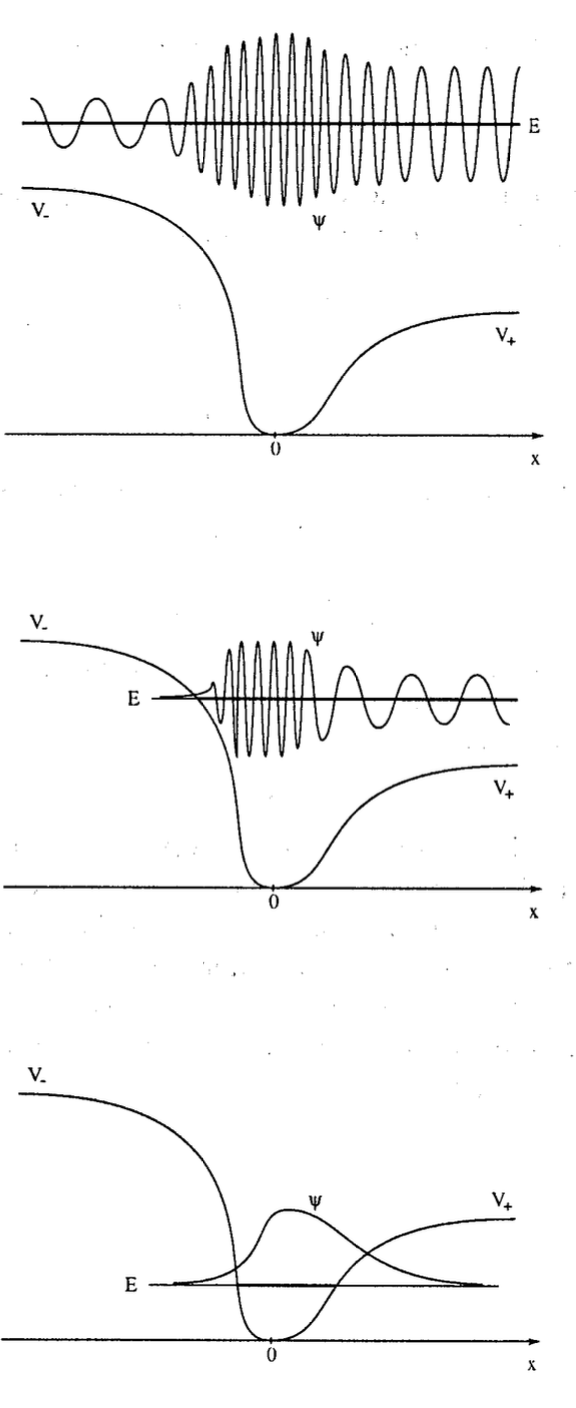 2. Pozorovatelné a operátory:
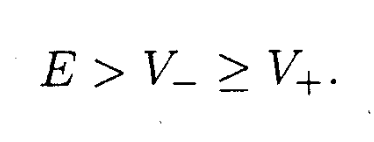 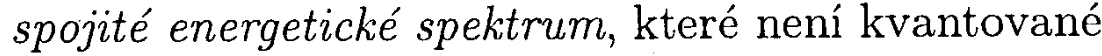 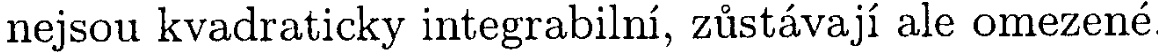 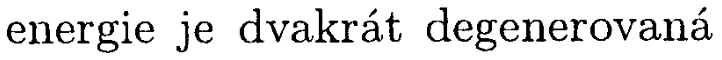 Pokud funkce není 
kvadraticky integrovatelná?
>>>
volná částice (~ de Broglieova vlna, 
~ bázový vektor) 
- fyzikálně nemůže mít
ostře definovanou hybnost
či energii
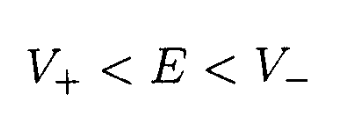 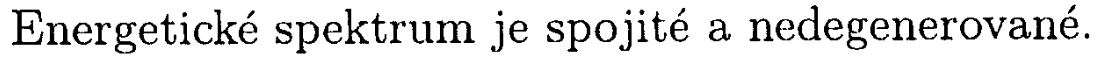 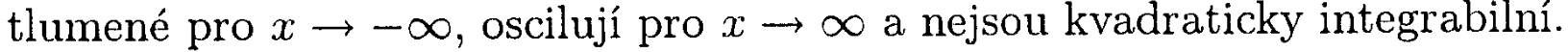 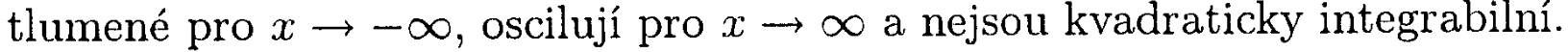 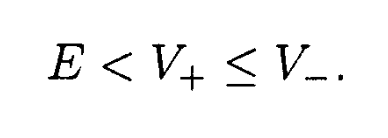 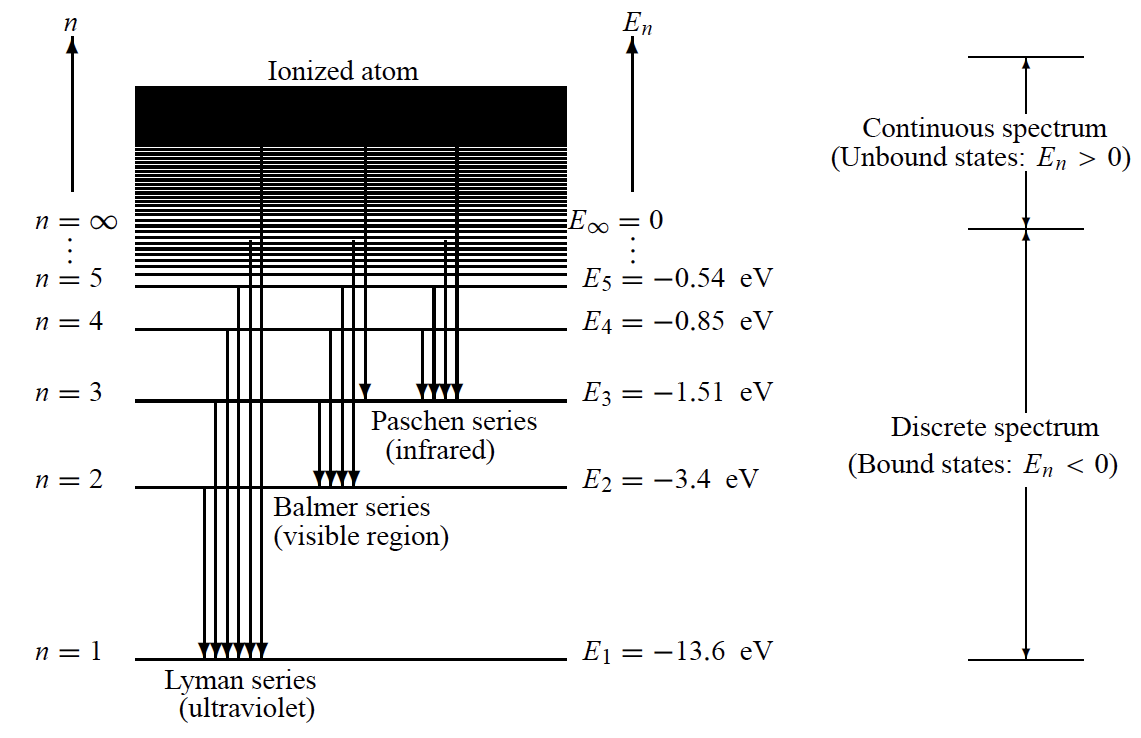 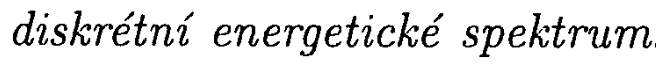 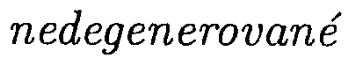 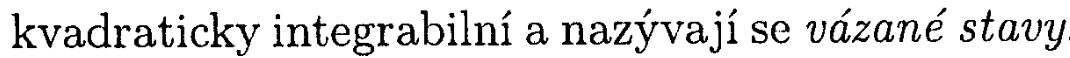 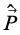 17b
[Speaker Notes: Pozor je to pro verejnost … jednoduseji, schemata nazorna, ne moc analyz, jen par rovnic]
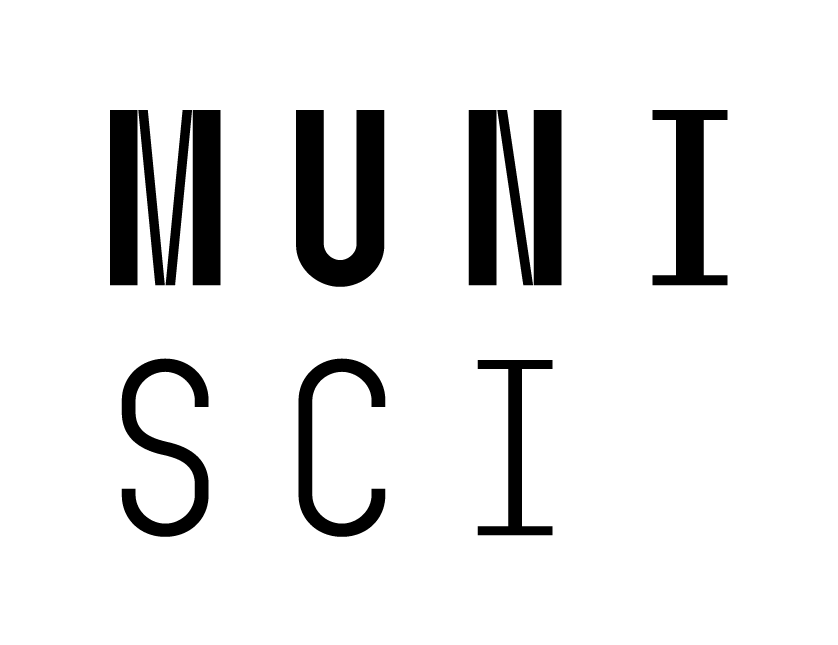 Časový vývoj systému - pokračování


Obecné řešením časově závislé SR lze zapsat jako rozvoj do stacionárních stavů				.

Tedy:							kde 

Toto řešení samotné není nutně stacionárním stavem, protože lineární kombinace stacionárních stavů není nutně stacionární stav.


V jednorozměrném vyjádření jsou časově závislá SR a SSR dány:
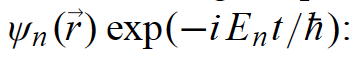 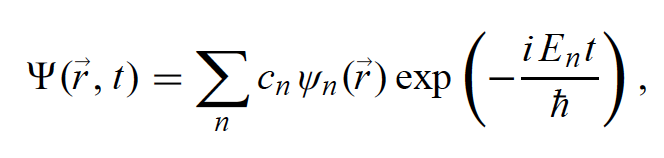 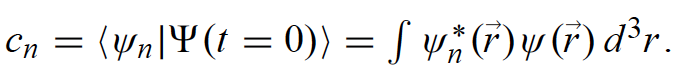 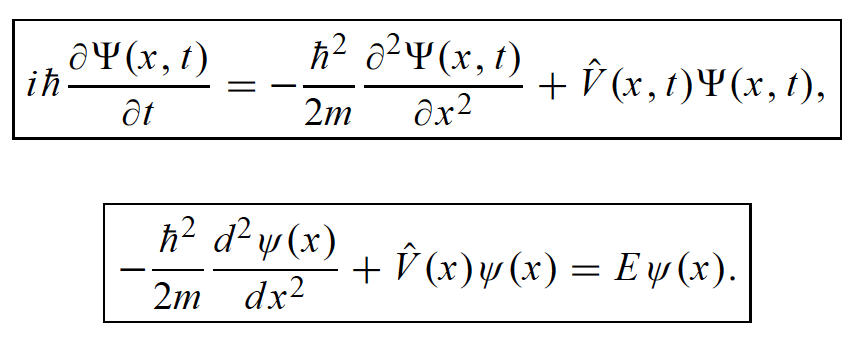 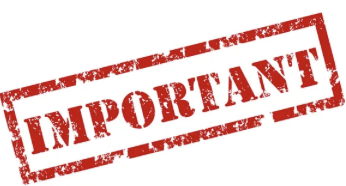 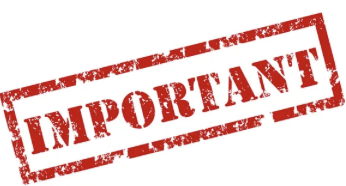 18
[Speaker Notes: Pozor je to pro verejnost … jednoduseji, schemata nazorna, ne moc analyz, jen par rovnic]
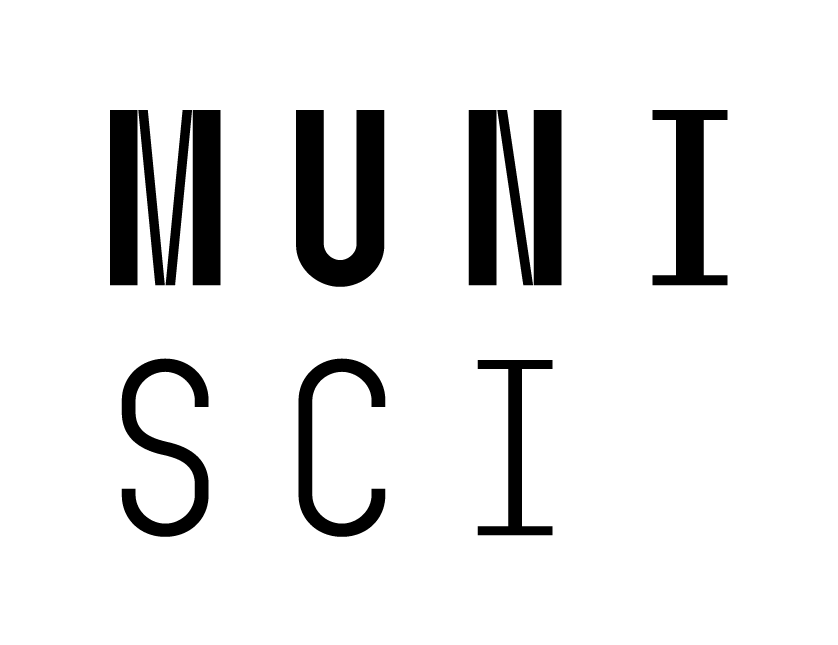 Schrödingerova rovnice a vlnové klubko


Je možné odvodit Schrödingerovu rovnici z fundamentálních principů? Bohužel ne, můžeme ji pouze postulovat a neustále ověřovat její platnost. Můžeme se ale také pokusit o tzv. rozumný odhad kroků pro její sepsání, založený na naší předchozí zkušenosti s vlnovými klubky.

Dříve jsme si popsali vlnové klubko částice o energii E a hybnosti p pohybující se v potenciálu V jako:






Nezapomeňme, že platí:

Parciální derivace dle času dá:

Protože platí: 					     a pokud V je konstantní, pak				můžeme vytknout před integrál a psát:


Čili pro prostorově závislý potenciál máme Schrödingerovu rovnici:
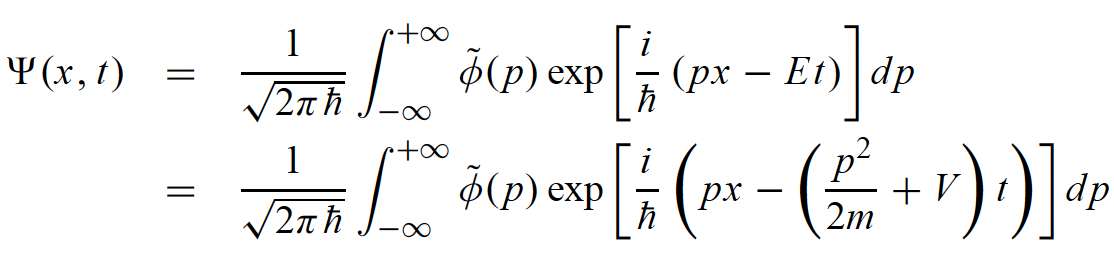 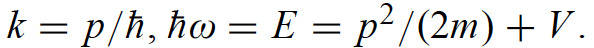 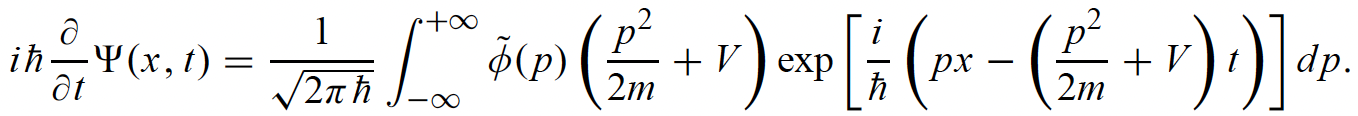 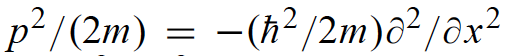 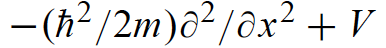 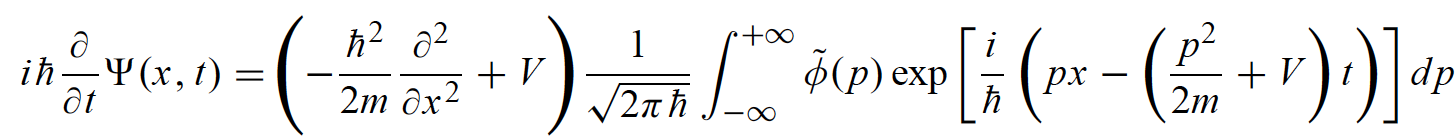 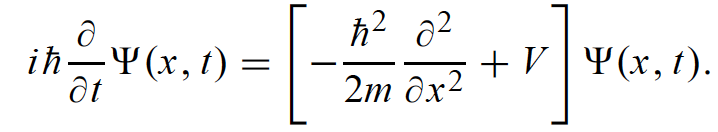 19
[Speaker Notes: Pozor je to pro verejnost … jednoduseji, schemata nazorna, ne moc analyz, jen par rovnic]
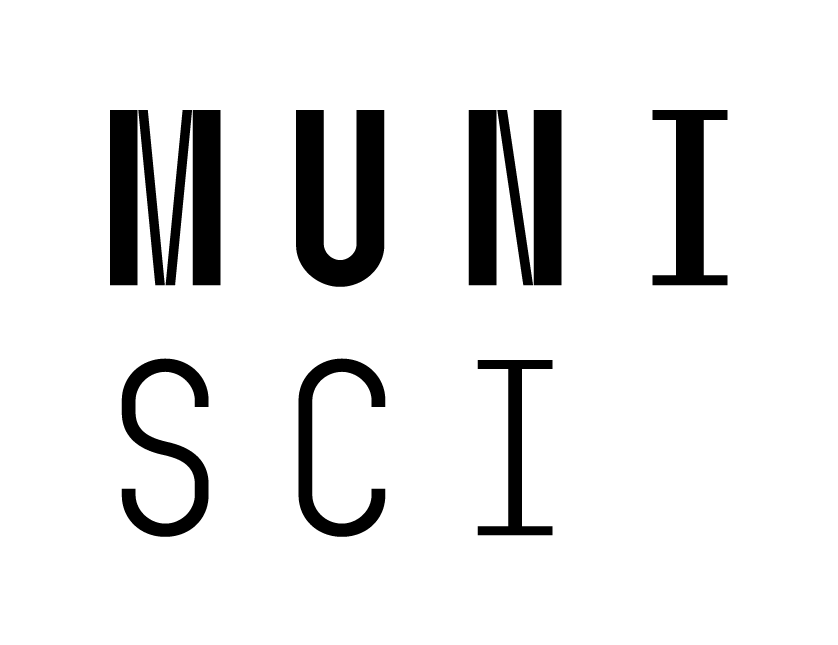 časově závislá SR
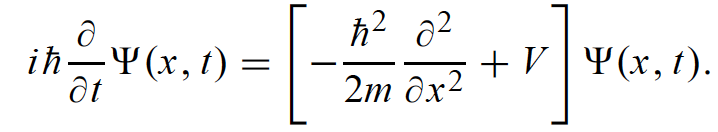 Zachování pravděpodobnosti


Ukažme, že norma					     je nezávislá na čase. Tedy, pokud je	      normalizovaný, pak takovým 

zůstane i pro další časové okamžiky. To je přímým důsledkem hermicity Hamiltonova operátoru.

Abychom ukázali, že norma zůstává konstantní v čase, stačí potvrdit, že derivace dle času bude nulová, tedy:



Kde 											(časová SR) Po doplnění do výše uvedené rovnice 

pak dostaneme:

Spočítejme hustotu pravděpodobnosti v souřadnicové reprezentaci. Začneme časově závislou SR a komplexně sdruženou č.z.SR:



Po vynásobení první rovnice   	 a druhé 	     a vzájemném odečtení získáme:


Kterou můžeme přepsat jako:

Kde:


Hustota pravděpodobnosti je značena 	    a proudová hustota pravděpodobnosti (hustota toku pravděpodobnosti) 	            . Výše uvedené rovnice nám tedy popisují zachování pravděpodobnosti, je to rovnice kontinuity.
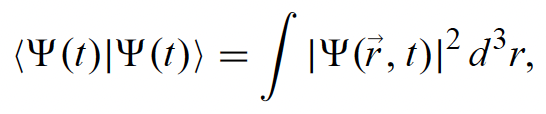 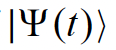 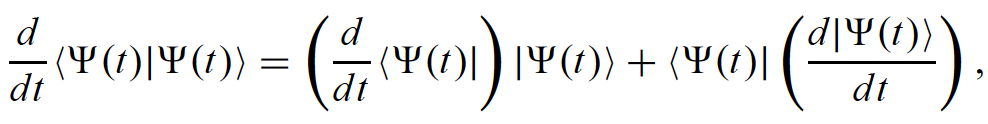 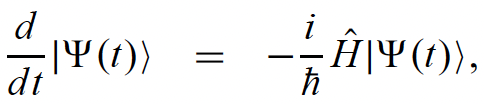 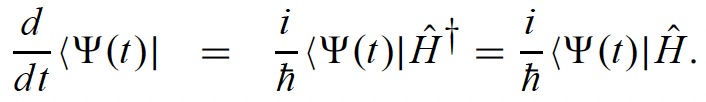 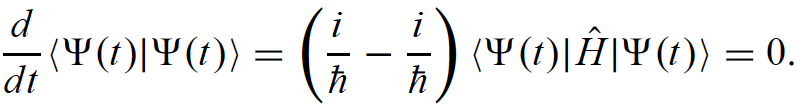 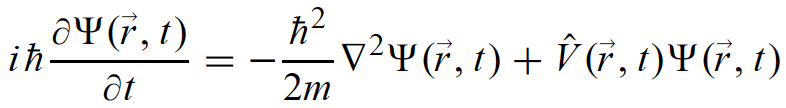 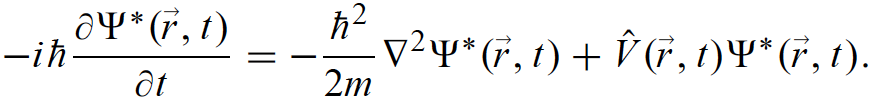 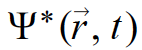 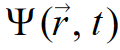 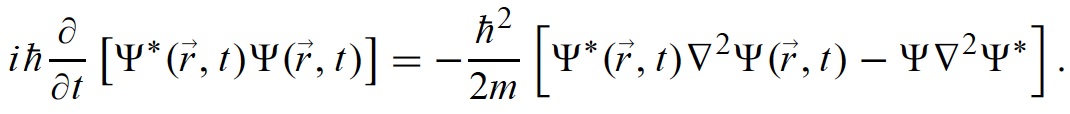 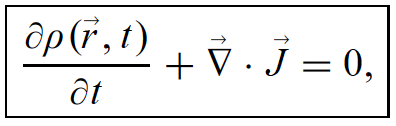 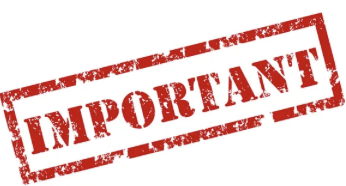 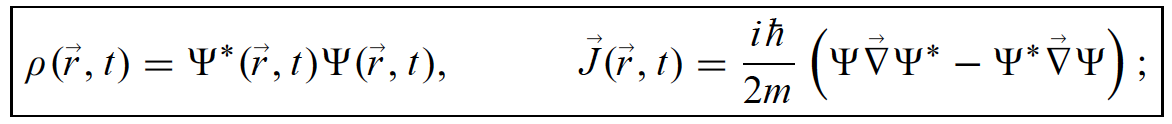 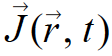 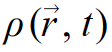 20
[Speaker Notes: Pozor je to pro verejnost … jednoduseji, schemata nazorna, ne moc analyz, jen par rovnic]
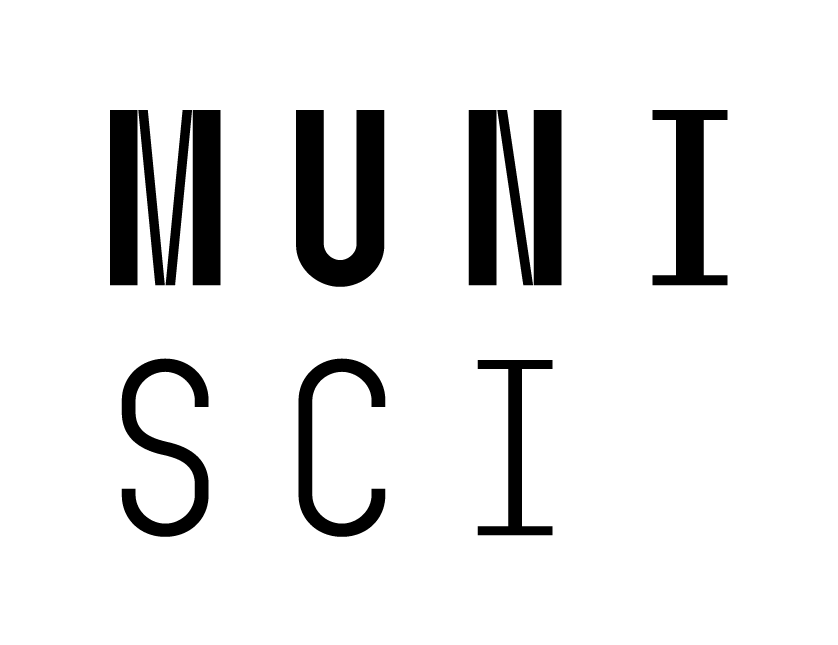 časově závislá SR
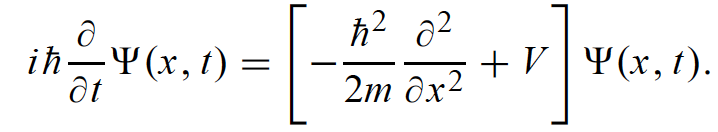 Časový vývoj středních hodnot

Pokud je vlnový vektor normalizovaný pak můžeme psát pro jeho střední hodnotu:

Použitím časové SR pak lze psát derivaci střední hodnoty jako:

Nebo také: 

Z tohoto výrazu plynou dva důsledky:
- pokud pozorovatelná A nezávisí explicitně na čase pak její parciální časová derivace bude nulová a její změna dána prvním členem.
- pokud bude navíc operátor pozorovatelné A komutovat s Hamiltoniánem, pak se střední hodnota nebude měnit s časem, derivace dle času bude nulová

Pokud obojí zmíněné nastává pak je pozorovatelná neměnící se s časem:



Příkladem může být energie, hybnost či moment hybnosti v izolovaném systému – platí pro ně zákon zachování:



Z klasické mechaniky víte, že zákony zachování energie, hybnosti a momentu hybnosti jsou dány homogenitou času, homogenitou prostoru a isotropií prostoru.

Příklad pro hybnost viz např. kniha Zettili.
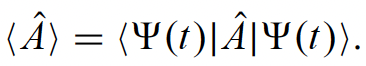 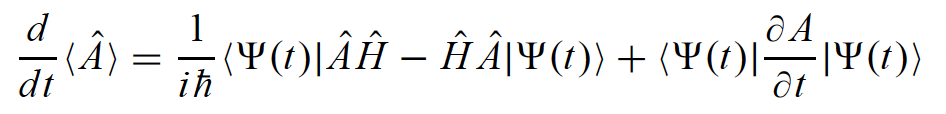 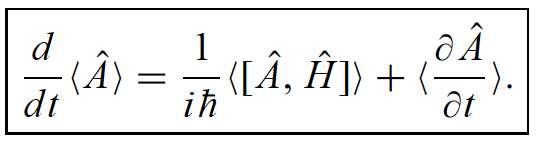 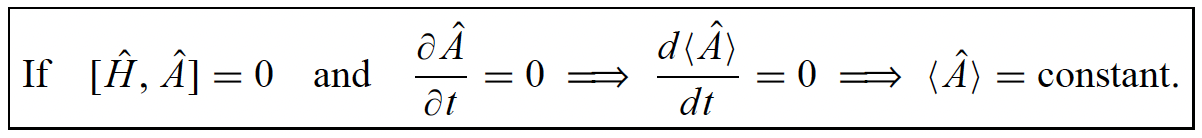 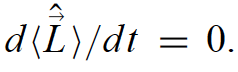 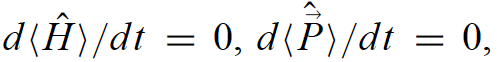 21
[Speaker Notes: Pozor je to pro verejnost … jednoduseji, schemata nazorna, ne moc analyz, jen par rovnic]
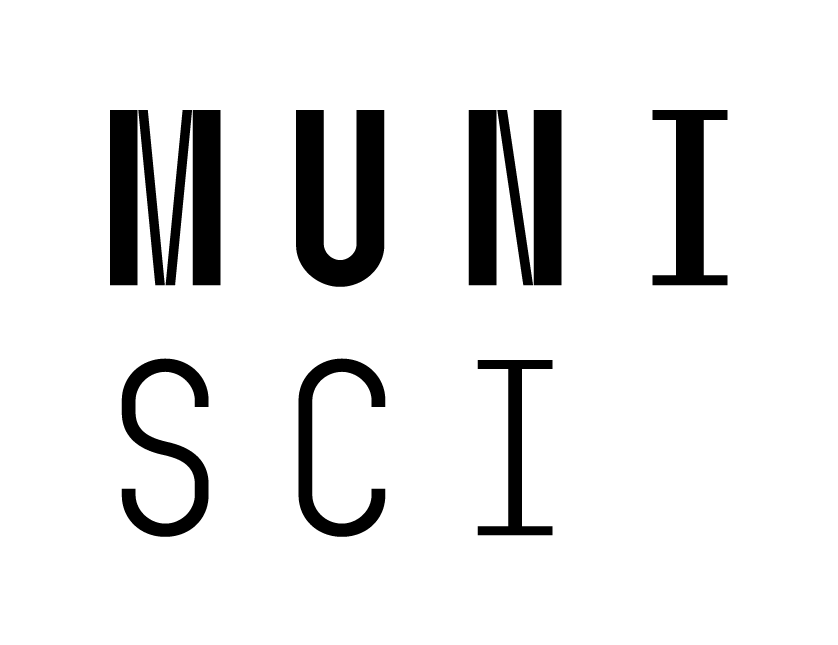 Propojení kvantové a klasické mechaniky

Pokud má být kvantová teorie obecnější teorií než klasická mechanika, pak ji musí obsahovat jako limitní případ. Pro ilustraci vezměme časový vývoj středních hodnot operátorů polohy a hybnosti pro částici pohybující se v potenciálu V(r) a srovnejme je s výsledky klasické fyziky.

V rámci vlnové mechaniky nezávisí operátory hybnosti a polohy explicitně na čase:                    a    	         jsou tedy nulové.

Vložíme-li				     do  					       a využijeme-li faktu, že operátor polohy komutuje s operátorem potenciálu V, pak:



A protože platí:			tak dostaneme:



Dále použijeme-li:						můžeme psát:



Výše uvedené rovnice pro časový vývoj středních hodnot polohy a hybnosti jsou tzv. Ehrenfestovy rovnice, Ehrenfestův theorém.

Tyto se redukují v klasické mechanice skrze Hamilton-Jacobiho rovnice na Newtonův druhý pohybový zákon:



Centrum vlnového klubka tedy můžeme opravdu vnímat jako polohu částice pohybující se v potenciálu V(r).
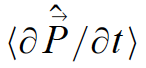 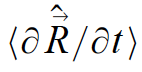 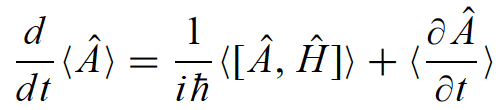 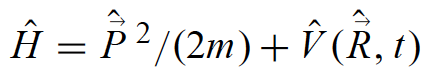 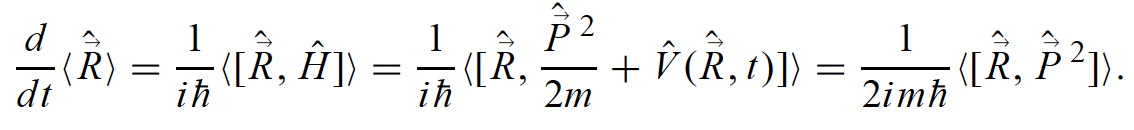 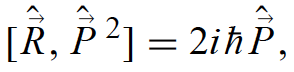 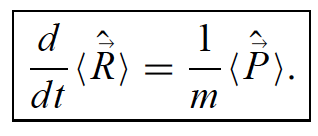 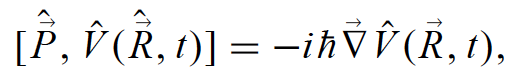 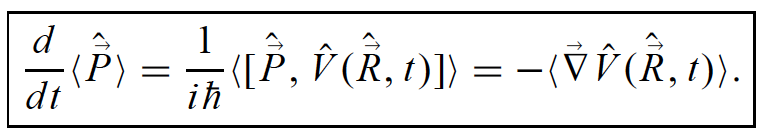 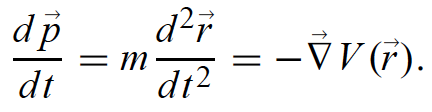 22
[Speaker Notes: Pozor je to pro verejnost … jednoduseji, schemata nazorna, ne moc analyz, jen par rovnic]
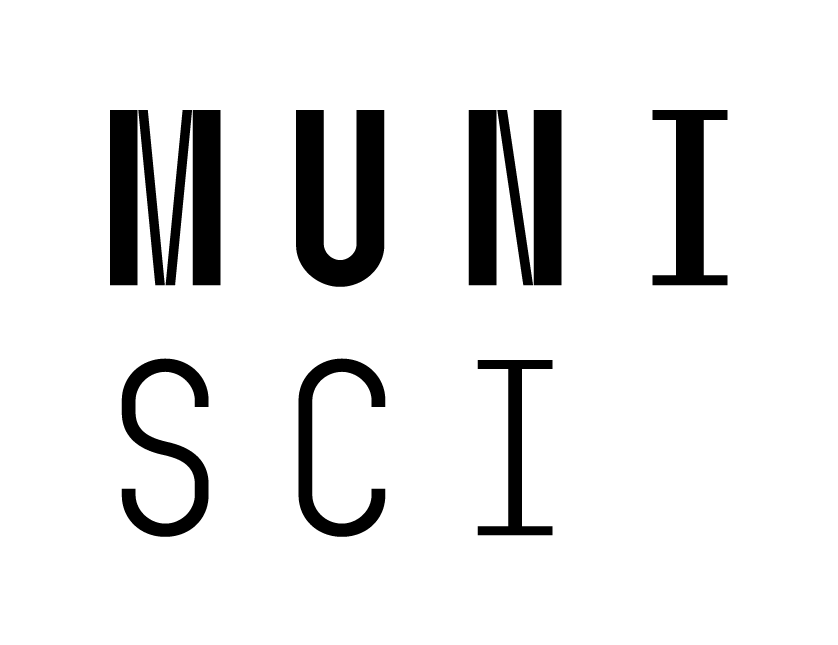 Kvantová a klasická mechanika


Bohrův princip korespondence:
Kvantová mechanika má v limitním případě přejít do klasické.

Pokud se vlnová délka De Broglieovy vlny blíží k nule pak přecházíme od kvantové ke klasické mechanice.
23
[Speaker Notes: Pozor je to pro verejnost … jednoduseji, schemata nazorna, ne moc analyz, jen par rovnic]
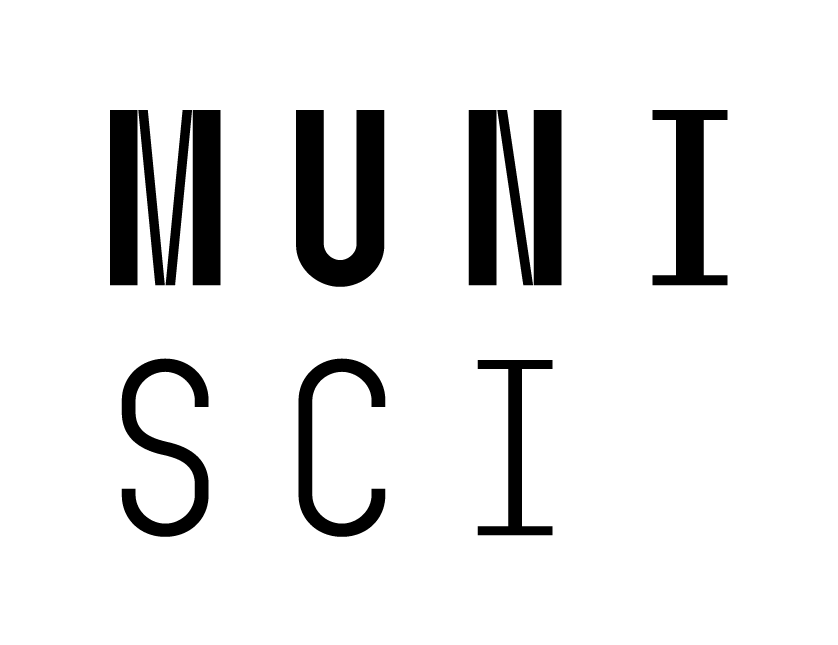 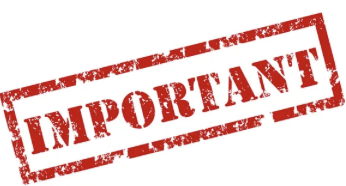 SHRNUTÍ - Základní postuláty kvantové mechaniky

Stav systémuStav jakéhokoliv fyzikálního systému je specifikován v každém čase t pomocí stavového vektoru ket             (tedy vlnové funkce, pokud promítneme stavový vektor na nějakou bázi), stavový vektor obsahuje (a slouží i jako prvek k dalšímu odvození) všechny potřebné informace o systému. Jakákoliv superpozice stavových vektorů je také stavový vektor.
Pozorovatelné a operátoryKaždá fyzikální měřitelná veličina A, zvaná v kv. mechanice pozorovatelná, či dynamická proměnná, je reprezentována lineárním hermiteovským operátorem       jehož vlastní vektory jsou kompletní bází.
Měření a vlastní hodnoty operátorůMěření pozorovatelné A může být formálně reprezentováno působením operátoru	  na stavový vektor 	       . Jediným možným výsledkem takovéhoto působení je získání jedné z vlastních hodnot	(tyto jsou reálné) daného operátoru         . Pokud je výsledkem měření pozorovatelné A na stavu       	      vlastní hodnota       , pak se stav systému po měření okamžitě změní nakde 		 . Poznámka:	    je složka vektoru	       při jeho projekci na vlastní vektor          .  
Pravděpodobnostní povaha měřeníPro diskrétní spektrum: pokud měříme A ve stavu	  , pak pravděpodobnost získání nedegenerované vlastní hodnoty        je:					pokud je systém před měřením již ve stavu	       pak měření A dává stoprocentně      :  Pro spojité spektrum: předchozí výraz pro pravděpodobnost lze převést na hustotu pravděpodobnosti měření A, dá hodnotu mezi a, a+da systému původně ve stavu             :např. hustota nalezení částice v intervalu x, x+dx je dána výrazem:
Časový vývoj systémuČasový vývoj stavového vektoru (stavu, tedy vlnové funkce) je popsán časově závislou Schrödingerovou rovnicí:kde	      je Hamiltonův operátor reprezentující celkovou energii systému:
Stav systému v čase t
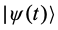 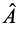 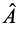 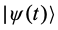 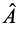 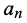 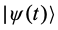 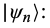 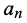 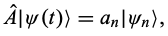 Vzpomeňme:
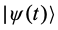 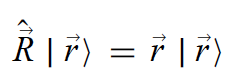 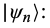 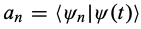 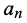 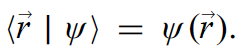 Vzpomeňme:
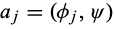 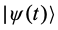 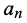 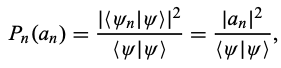 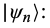 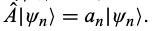 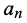 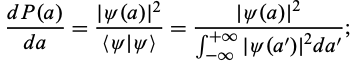 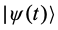 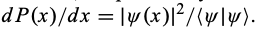 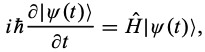 Vývoj systému v čase
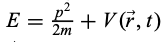 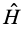 24
[Speaker Notes: Pozor je to pro verejnost … jednoduseji, schemata nazorna, ne moc analyz, jen par rovnic]